Medicare Rights & Protections
[Speaker Notes: Presenter Notes
The “Medicare Rights and Protections” training module explains the rights, protections, and appeals processes for people with:
Original Medicare (Part A and Part B)
Medicare Advantage Plans (Part C) and other Medicare health plans
Medicare drug coverage (Part D)
Disclaimer
This training module was developed and approved by the Centers for Medicare & Medicaid Services (CMS), the federal agency that administers Medicare, Medicaid, the Children’s Health Insurance Program (CHIP), and the Health Insurance Marketplace®. 
The information in this module was correct as of March 2024. To check for an updated version, visit CMSnationaltrainingprogram.cms.gov. The CMS National Training Program provides this information as a resource for our partners. This isn’t a legal document or intended for press purposes. The press can contact the CMS Press Office at CMS.gov/newsroom/media-inquiries. Official Medicare Program legal guidance is contained in the relevant statutes, regulations, and rulings. 
This communication was printed, published, or produced and disseminated at U.S. taxpayer expense.
Health Insurance Marketplace® is a registered service mark of the U.S. Department of Health & Human Services.]
Table of Contents
Lesson 1: Medicare Rights.......................................................4–15
Lesson 2: Appeal Rights………………………………..………..16–36
Lesson 3: Your Rights in Certain Settings................................37–44
Lesson 4: Medicare Privacy Practices......................................45–50
Lesson 5: Additional Protections..............................................51–55
Appendices:
Medicare Resources……………………………………………..56–57
Medicare Products…………………………………………….58
Acronyms……………………………………………….………….59–60
2
March 2024
Medicare Rights & Protections
[Speaker Notes: Presenter Notes
These materials are for information givers/trainers who are familiar with the Medicare Program, and who use the information for their presentations.
This module includes 61 slides with speaker’s notes, a Beneficiary and Family Centered Care-Quality Improvement Organizations (BFCC-QIO) directory, web links, and 6 check-your-knowledge questions. 
It takes about 50 minutes to present. You may need to add more time for additional activities you want to include.
References
Medicare Rights & Protections, CMS Product No. 11534: Medicare.gov/Pubs/pdf/11534-medicare-rights-and-protections.pdf
Centers for Medicare & Medicaid Services: CMS.gov
“Medicare & You” handbook: Medicare.gov/medicare-and-you 
U.S. Department of Health & Human Services, Office for Civil Rights: HHS.gov/ocr/index.html]
Session Objectives
This session will help you:
Explain Medicare rights and protections
Recognize rights in certain health care settings 
Summarize Medicare privacy practices
Locate additional information and resources
March 2024
Medicare Rights & Protections
3
[Speaker Notes: Presenter Notes
This session should help you:
Explain Medicare rights and protections
Recognize rights in certain health care settings
Summarize Medicare privacy practices
Locate additional information and resources]
Lesson 1Medicare Rights
[Speaker Notes: Presenter Notes
Lesson 1, “Medicare Rights,” explains that no matter how you get Medicare, you have certain rights and protections. We’ll provide information on rights for everyone with Medicare, including people with Original Medicare (Medicare Part A (Hospital Insurance) and Medicare Part B (Medical Insurance)), Medicare Advantage (Part C) or other Medicare health plans, and Medicare drug coverage (Part D).
For more details, visit Medicare.gov/publications to review “Medicare Rights & Protections” (CMS Product No. 11534). You can also read your plan’s membership materials or call your plan for more information about your rights.]
Lesson 1 Objectives
At the end of this lesson, you’ll be able to: 
Identify who has Medicare rights and protections
Explain Medicare rights 
Explain additional rights if you have a Medicare Advantage Plan (Part C) or another Medicare health plan 
Identify additional rights for people with Medicare drug coverage
March 2024
Medicare Rights & Protections
5
[Speaker Notes: Presenter Notes
At the end of this lesson, you’ll be able to:
Identify who has Medicare rights and protections
Explain Medicare rights
Explain additional rights if you have a Medicare Advantage Plan (Part C) or another Medicare health plan 
Identify additional rights for people with Medicare drug coverage]
Your Medicare Rights
You have rights and protections that:
Provide for your safety when you get health care.
Ensure you get the health care services the law says you can get.
Shield you against unethical practices.
Safeguard your privacy.
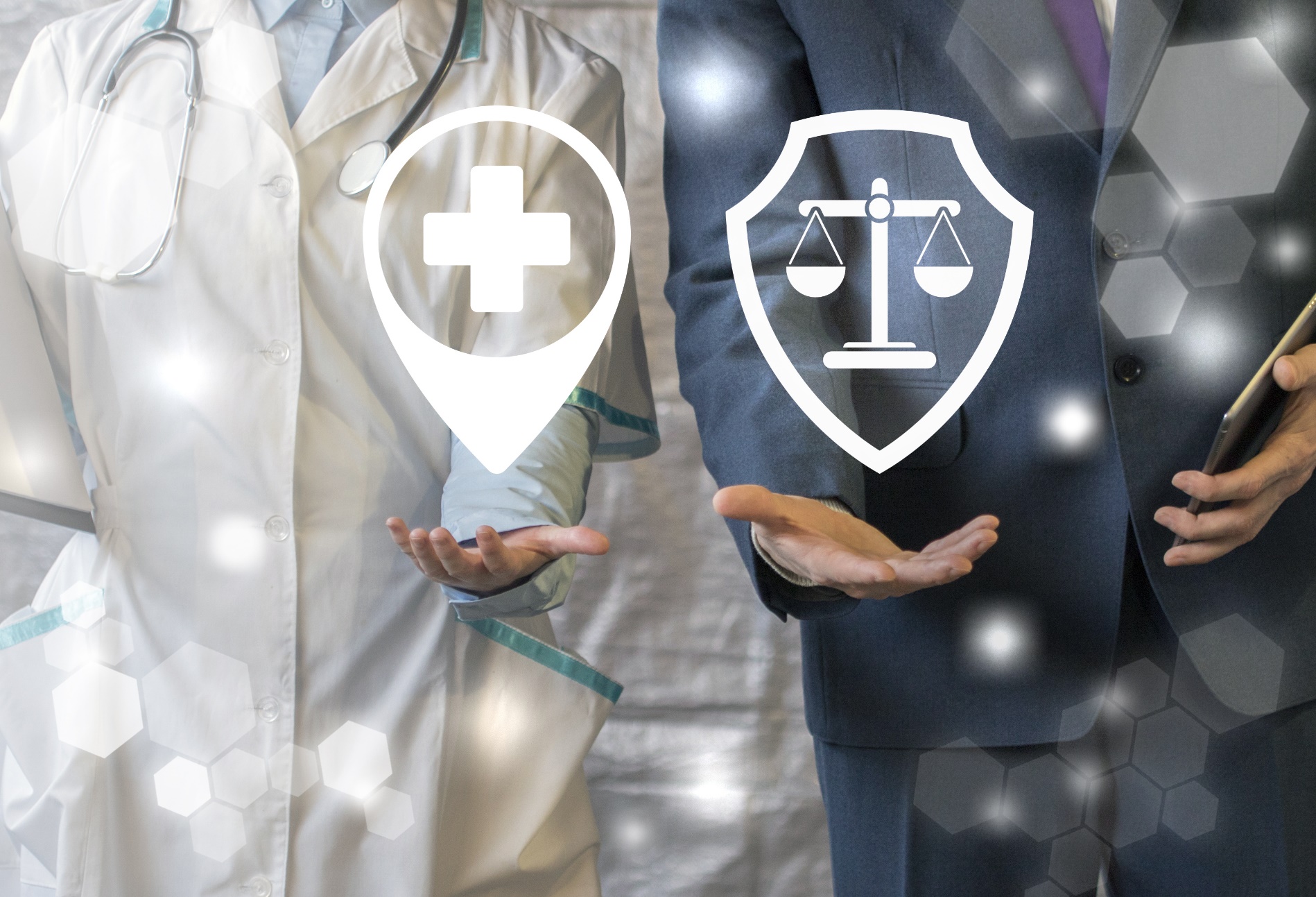 March 2024
Medicare Rights & Protections
6
[Speaker Notes: This slide has animation.
Presenter Notes
No matter how you get Medicare, you have rights and protections that: 
Provide for your safety when you get health care.
Ensure you get the health care services the law says you can get.
Shield you against unethical practices.
Safeguard your privacy.]
Rights for Everyone with Medicare:Protection from Unfair Treatment & Discrimination
Who to contact if you think you haven’t been treated fairly:
Office for Civil Rights (OCR) 1-800-368-1019 (TTY: 1-800-537-7697) HHS.gov/ocr/civilrights/complaints
Medicare Beneficiary Ombudsman1-800-MEDICARE (1-800-633-4227) (TTY: 1-877-486-2048)
You have the right to be:
Treated with dignity and respect 
Protected from discrimination 
Given Medicare information in an accessible format
March 2024
Medicare Rights & Protections
7
[Speaker Notes: This slide has animation.
Presenter Notes
Everyone with Medicare has the right to be:
Treated with courtesy, dignity and respect at all times
Protected from discrimination
Given Medicare information in an accessible format
If you think you haven’t been treated fairly for any of these reasons, call the U.S. Department of Health & Human Services (HHS), Office for Civil Rights (OCR), at 1-800-368-1019 (TTY: 1-800-537-7697). For more information, visit HHS.gov/ocr. 
You can also call 1-800-MEDICARE (1-800-633-4227) (TTY: 1-877-486-2048), with a question or complaint. If you’ve already called but still need help, ask the 1-800-MEDICARE representative to send your question or complaint to the Medicare Beneficiary Ombudsman. The Medicare Beneficiary Ombudsman helps you and your representatives with questions and complaints and makes sure Medicare information is available to you. You can also provide feedback to the Ombudsman to help improve your experiences with Medicare. Visit Medicare.gov/basics/your-medicare-rights/get-help-with-your-rights-protections to learn more. 
Medicare provides free auxiliary aids and services including information in accessible formats like braille, large print, data and audio files, relay services and TTY communications. Visit Medicare.gov/about-us/nondiscrimination/accessibility-nondiscrimination to view “Medicare’s Accessibility & Nondiscrimination Notice.” 
CMS doesn’t exclude, deny benefits to, or otherwise discriminate against any person on the basis of race, color, national origin, disability, sex, or age in admission to, participation in, or receipt of the services and benefits under any of its programs and activities, whether carried out by CMS directly or through a contractor or any other entity with which CMS arranges to carry out its programs and activities. These protections are generally limited to complaints of discrimination filed against providers of health care and social services who get federal financial assistance.]
Rights for Everyone with Medicare:Information
You have the right to:
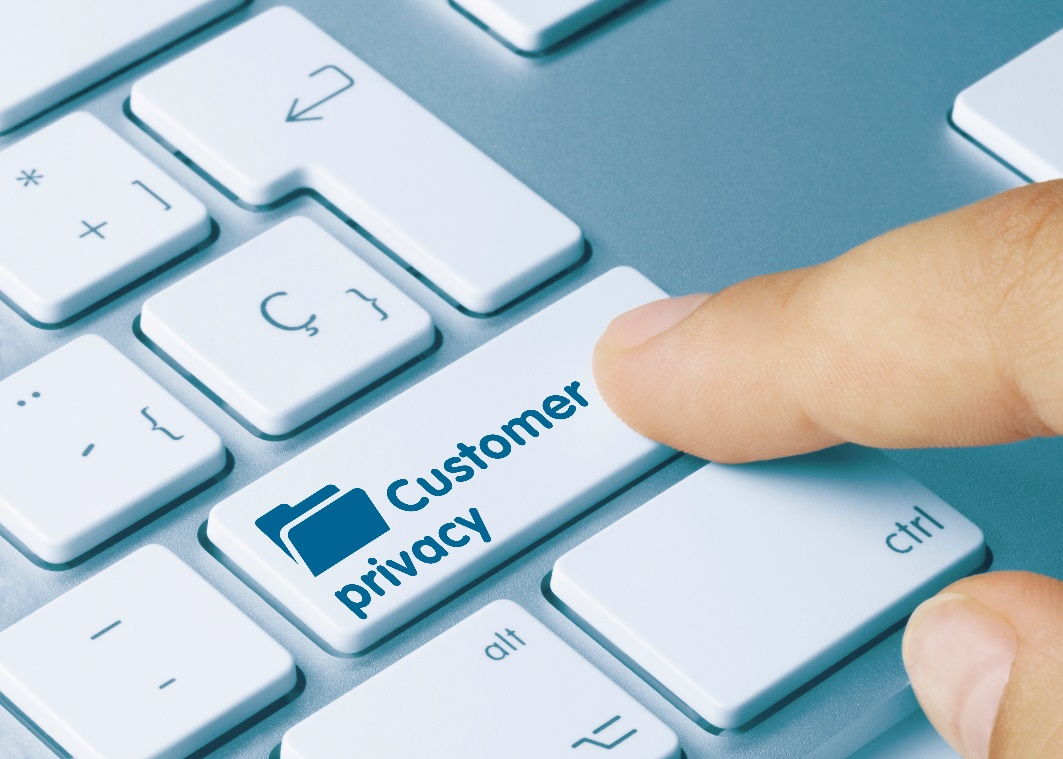 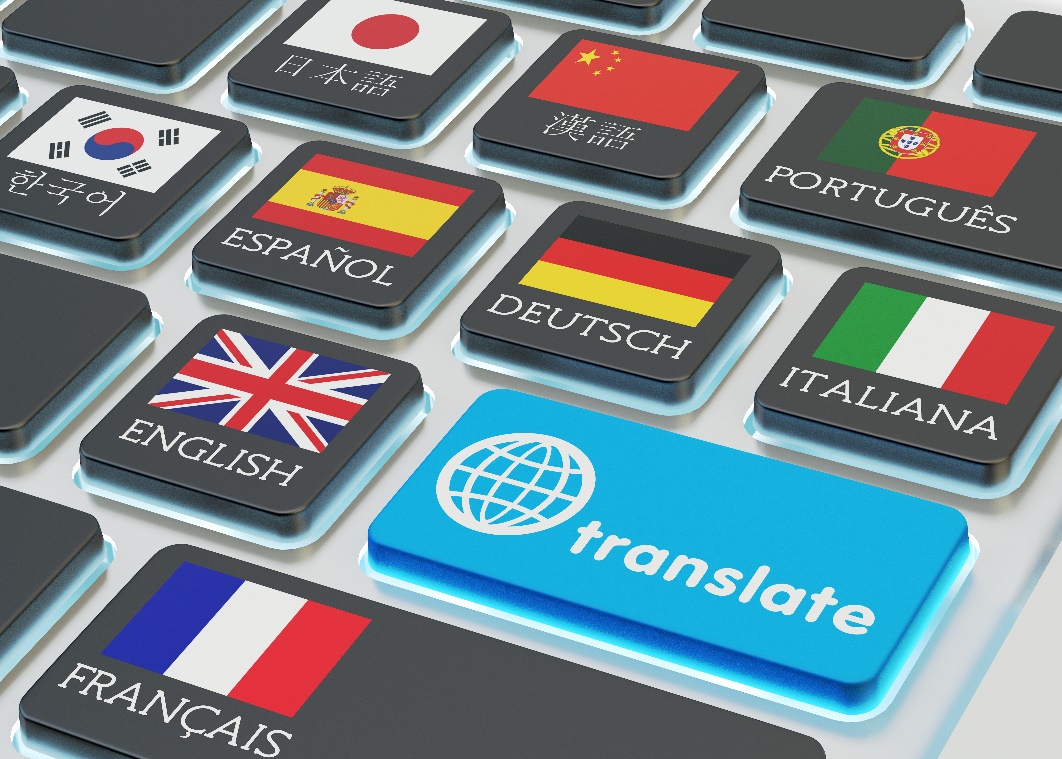 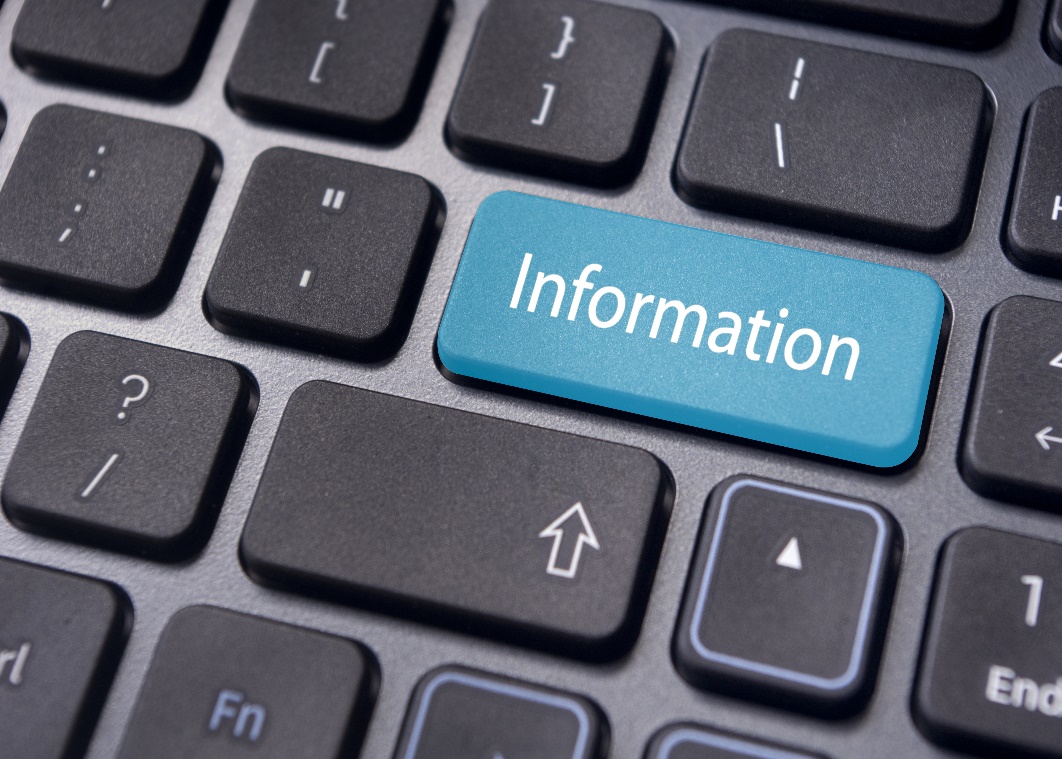 Have personal and health information kept private
Get information in a way you understand
Get clear and simple information about Medicare to help you make health care decisions
March 2024
Medicare Rights & Protections
8
[Speaker Notes: This slide has animation.
Presenter Notes
You have the right to:
Have your personal and health information kept private
Learn more about your privacy rights 
If you have Original Medicare, review the “Notice of Privacy Practices for Original Medicare” at Medicare.gov/notice-of-privacy-practices-for-original-medicare
If you have a Medicare Advantage Plan, read your plan materials or contact your plan
Get information in a way that you understand from:
Medicare
Health care providers
Medicare contractors
Get clear and simple information about:
What Medicare covers
What Medicare pays
How much you have to pay
What to do if you want to file a complaint or appeal]
Rights for Everyone with Medicare:Access to Care
You have the right to:
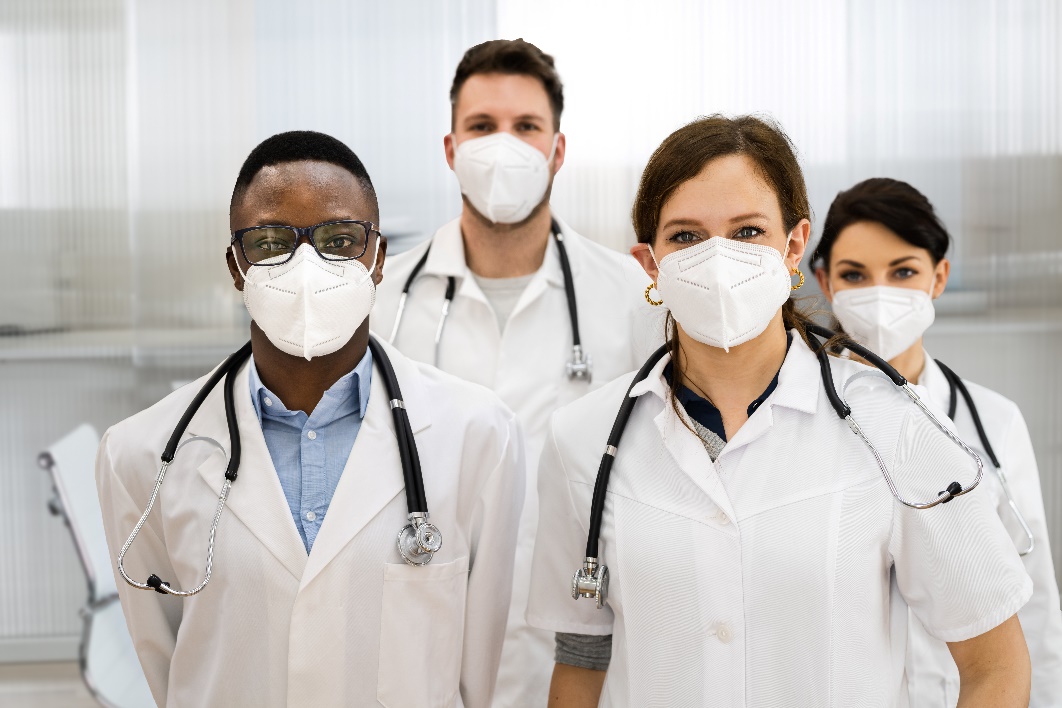 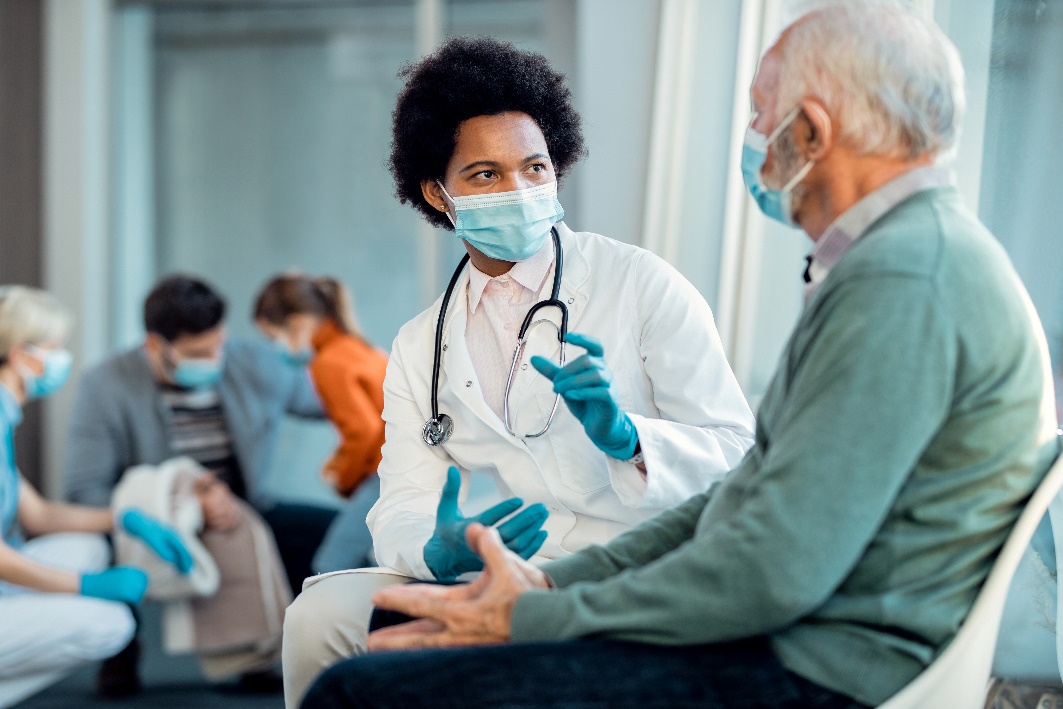 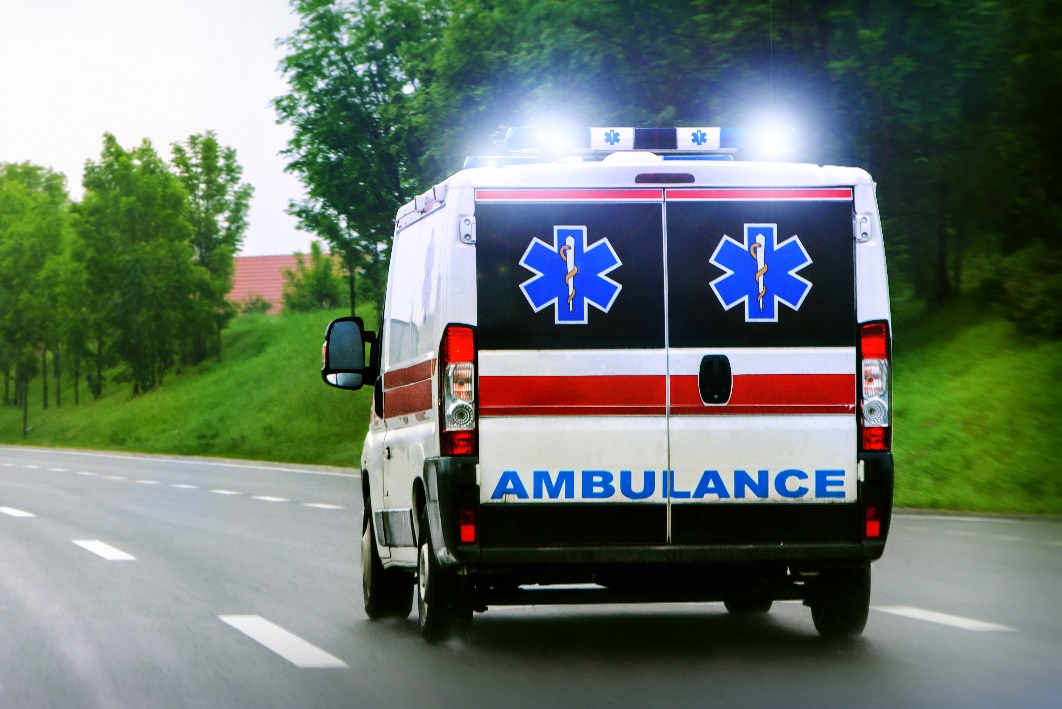 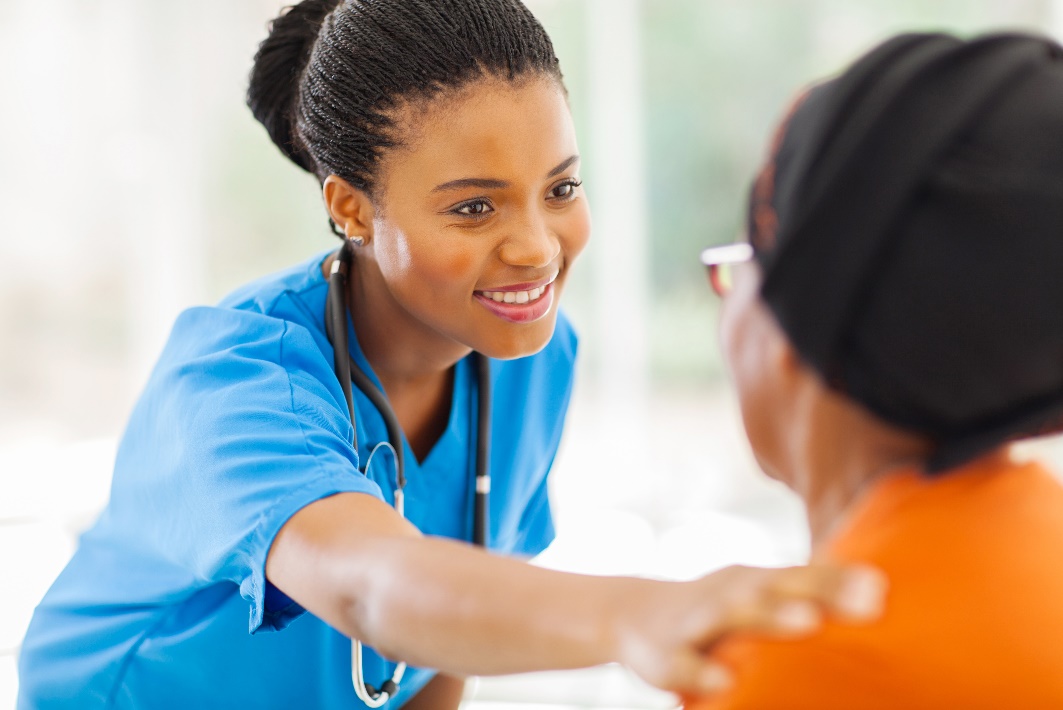 Have access to doctors, specialists, and hospitals for medically necessary services
Learn about your treatment choices in clear language, and participate in treatment decisions
Get Medicare information and health care services in a language you understand
Get Medicare-covered services in an emergency, when and where you need it
March 2024
Medicare Rights & Protections
9
[Speaker Notes: This slide has animation.
Presenter Notes
You have the right to:
Have access to doctors, specialists, and hospitals for medically necessary services.
Learn about your treatment choices in clear language that you can understand and participate in treatment decisions. You have the right to participate fully in all your health care decisions. If you can’t fully participate in your treatment decisions, you can ask a family member, friend, or anyone you trust to help you make a decision about what treatment is right for you.
Get Medicare information and health care services in a language you understand. For more information about getting health care services in languages other than English, visit HHS.gov/ocr. To talk to an interpreter, call 1-800-MEDICARE (1-800-633-4227) (TTY: 1-877-486-2048).
Get Medicare-covered services in an emergency, when and where you need it.
If your health is in danger because you have a bad injury, sudden illness, or an illness quickly getting worse, call 911. You can get emergency care anywhere in the U.S., the District of Columbia, Puerto Rico, the U.S. Virgin Islands, Guam, American Samoa, and the Northern Mariana Islands. 
Medicare Advantage Plans, other Medicare health plans, and Medicare drug plans (known as PDPs) may require prior authorization to get services. However, this doesn’t apply in an emergency situation. These plans will cover emergency services without prior authorization. You shouldn’t delay getting care in an emergency situation.
To learn about Medicare coverage of emergency care in Original Medicare, visit Medicare.gov/coverage/emergency-department-services or call 1-800-MEDICARE (TTY: 1-877-486-2048). In a Medicare Advantage Plan, other Medicare health plan, or Medicare drug plan, review your plan materials, check your plan’s website, or contact your plan. 
Visit Medicare.gov/publications to read “Medicare Coverage Outside the United States” (CMS Product No. 11037).
For more information in languages other than English, visit Medicare.gov/about-us/information-in-other-languages or call 1-800-MEDICARE (1-800-633-4227) (TTY: 1-877-486-2048).]
Rights for Everyone with Medicare: Grievances
You have the right to file complaints (also called grievances) about:
A doctor, hospital, or provider
Your health or drug plan
The quality of your care
Your dialysis or kidney transplant care
Durable medical equipment (DME)
March 2024
Medicare Rights & Protections
10
[Speaker Notes: This slide has animation.
Presenter Notes
You have the right to file complaints (also called grievances) about:
A doctor, hospital, or provider
Your health or drug plan
The quality of your care
Your dialysis or kidney transplant care
Durable medical equipment (DME)
Continued on next slide.]
Rights for Everyone with Medicare: Grievances (continued)
If you’re concerned about the quality of care you’re getting:
In Original Medicare, call the Beneficiary and Family Centered Care-Quality Improvement Organization (BFCC-QIO) in your region
In a Medicare Advantage Plan or other Medicare health plan, or a Medicare drug plan, call the BFCC-QIO, your plan, or both
If you have End-Stage Renal Disease (ESRD), call the ESRD network in your state
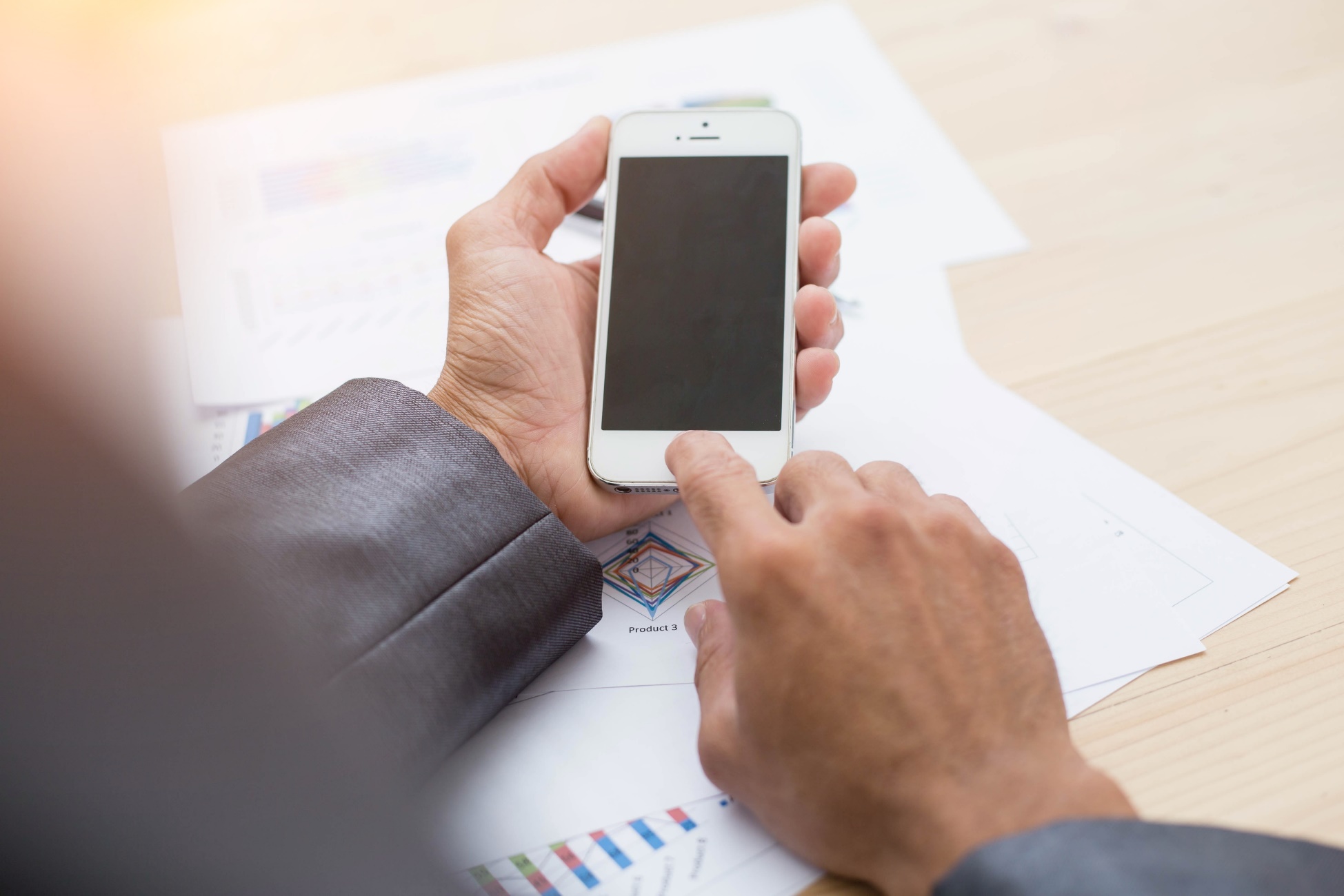 March 2024
Medicare Rights & Protections
11
[Speaker Notes: This slide has animation.
Presenter Notes
If you’re concerned about the quality of care you’re getting:
In Original Medicare, call the Beneficiary and Family Centered Care-Quality Improvement Organization (BFCC-QIO) in your region to file a complaint (on next slide). The BFCC-QIO is a type of QIO (an organization of doctors and other health care experts under contract with Medicare) that uses doctors and other health care experts to review complaints and quality of care for people with Medicare. The BFCC-QIO makes sure there’s consistency in the case review process while considering local factors and needs, including general quality of care and medical necessity.
In a Medicare Advantage Plan or other Medicare health plan, or Medicare drug plan, call the BFCC-QIO, your plan, or both. The next slide displays a table of the BFCC-QIOs by region.
If you have End-Stage Renal Disease (ESRD) and have a complaint about your care, call the ESRD network in your state. Visit Medicare.gov/basics/end-stage-renal-disease to see how to file a complaint about your ESRD-related care.]
Beneficiary & Family Centered Care-Quality Improvement Organizations (BFCC-QIO) Service Areas
March 2024
Medicare Rights & Protections
12
[Speaker Notes: Presenter Notes
There are 2 BFCC-QIOs that review quality-of-care concerns and beneficiary appeals—KEPRO and Livanta. 
There are 10 regions handled by KEPRO or Livanta:
KEPRO Area 1: Connecticut, Maine, Massachusetts, New Hampshire, Rhode Island, and Vermont. Call 1-888-319-8452 (TTY: 1-855-843-4776), or visit qioprogram.org/locate-your-qio.
Livanta Area 2: New Jersey, New York, Puerto Rico, and the Virgin Islands. Call 1-866-815-5440 (TTY: 1-866-868-2289), or visit livantaqio.com/en.
Livanta Area 3: Delaware, District of Columbia, Maryland, Pennsylvania, Virginia, and West Virginia. Call 1-888-396-4646 (TTY: 1-888-985-2660), or visit livantaqio.com/en. 
KEPRO Area 4: Alabama, Florida, Georgia, Kentucky, Mississippi, North Carolina, South Carolina, and Tennessee. Call 1-888-317-0751 (TTY: 1-855-843-4776), or visit qioprogram.org/locate-your-qio. 
Livanta Area 5: Illinois, Indiana, Michigan, Minnesota, Ohio, and Wisconsin. Call 1-888-524-9900 (TTY: 1-888-985-8775), or visit livantaqio.com/en.
KEPRO Area 6: Arkansas, Louisiana, New Mexico, Oklahoma, and Texas. Call 1-888-315-0636 (TTY: 1-855-843-4776), or visit qioprogram.org/locate-your-qio. 
Livanta Area 7: Iowa, Kansas, Missouri, and Nebraska. Call 1-888-755-5580 (TTY: 1- 888-985-9295), or visit livantaqio.com/en. 
KEPRO Area 8: Colorado, Montana, North Dakota, South Dakota, Utah, and Wyoming. Call 1-888-317-0891 (TTY: 1-855-843-4776), or visit qioprogram.org/locate-your-qio. 
Livanta Area 9: Arizona, California, Hawaii, Nevada, and the Pacific Islands. Call 1-877-588-1123 (TTY: 1-855-887-6668), or visit livantaqio.com/en.
KEPRO Area 10: Alaska, Idaho, Oregon, and Washington State. Call 1-888-305-6759 (TTY: 1-855-843-4776), or visit qioprogram.org/locate-your-qio.]
Your Rights in a Medicare Advantage Plan or Other Medicare Health Plan
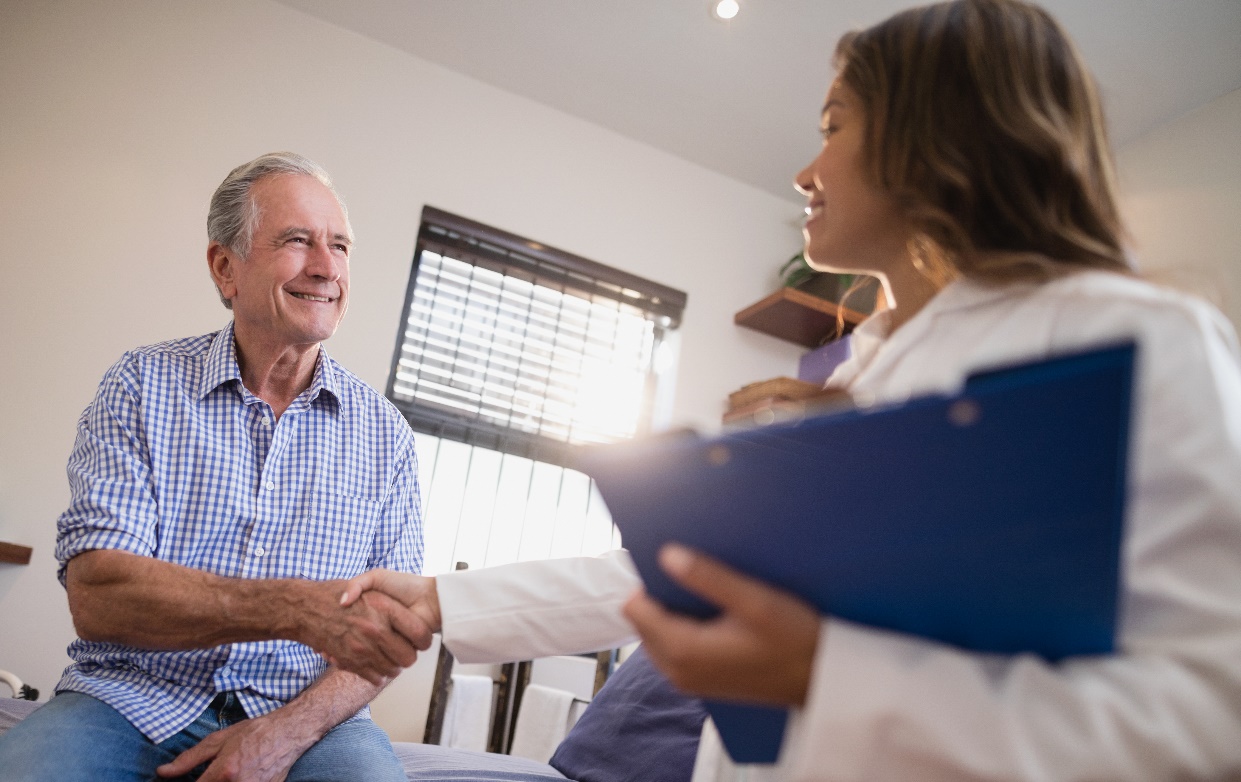 You have the right to:
Choose health care providers within the plan’s network
Get a treatment plan from your doctor
Know how your doctors are paid
Get a coverage decision/information from your plan 
Request an appeal
File a complaint
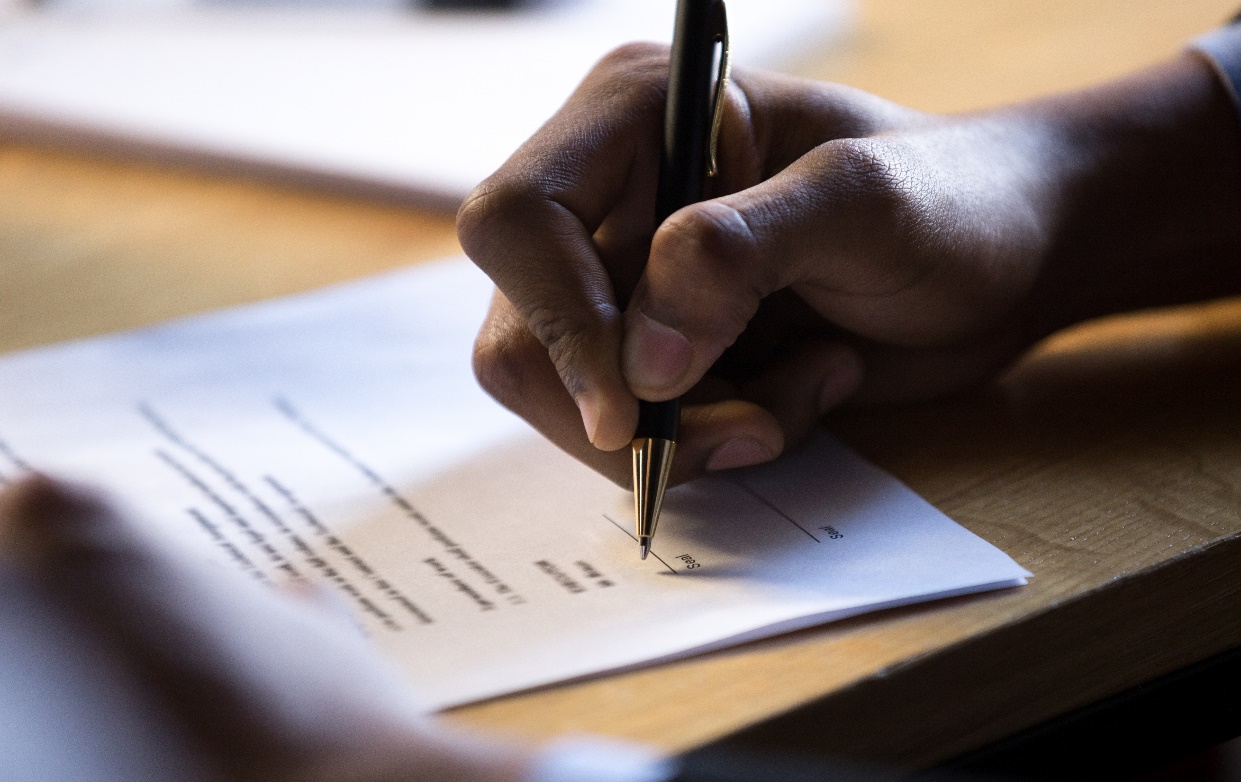 March 2024
Medicare Rights & Protections
13
[Speaker Notes: This slide has animation.
Presenter Notes
If you’re in a Medicare Advantage Plan or other Medicare health plan, in addition to the rights and protections previously listed for everyone with Medicare, you also have the right to:
Choose health care providers within the plan’s network (if they have one), so you can get the health care you need.
Get a treatment plan from your doctor if you have a complex or serious medical condition. A treatment plan lets you directly visit a specialist within the plan’s network as many times as you and your doctor think you need. Women have the right to go directly to a women’s health care specialist within the plan’s network without a referral for routine and preventive health care services, like mammograms and cervical and vaginal cancer screenings.
Know how your doctors are paid. When you ask your plan how it pays its doctors, the plan must tell you. Medicare doesn’t allow a plan to pay doctors in a way that could interfere with you getting the care you need.
Get a coverage decision or coverage information from your plan before getting services. You can call your plan before you get an item, service, or supply to find out if it’s covered. You can also call your plan with questions about home health care rights and protections and other coverage information.
Request an appeal to resolve differences with your plan. You have the right to ask your plan to provide or pay for an item or service you think should be covered. If your plan denies your request, you can appeal. 
File a complaint (also called a “grievance”) about other concerns or problems with your plan, like your plan’s hours of operation or if there aren’t enough specialists to meet your needs.]
Your Rights with Medicare Drug Coverage
You have the right to:
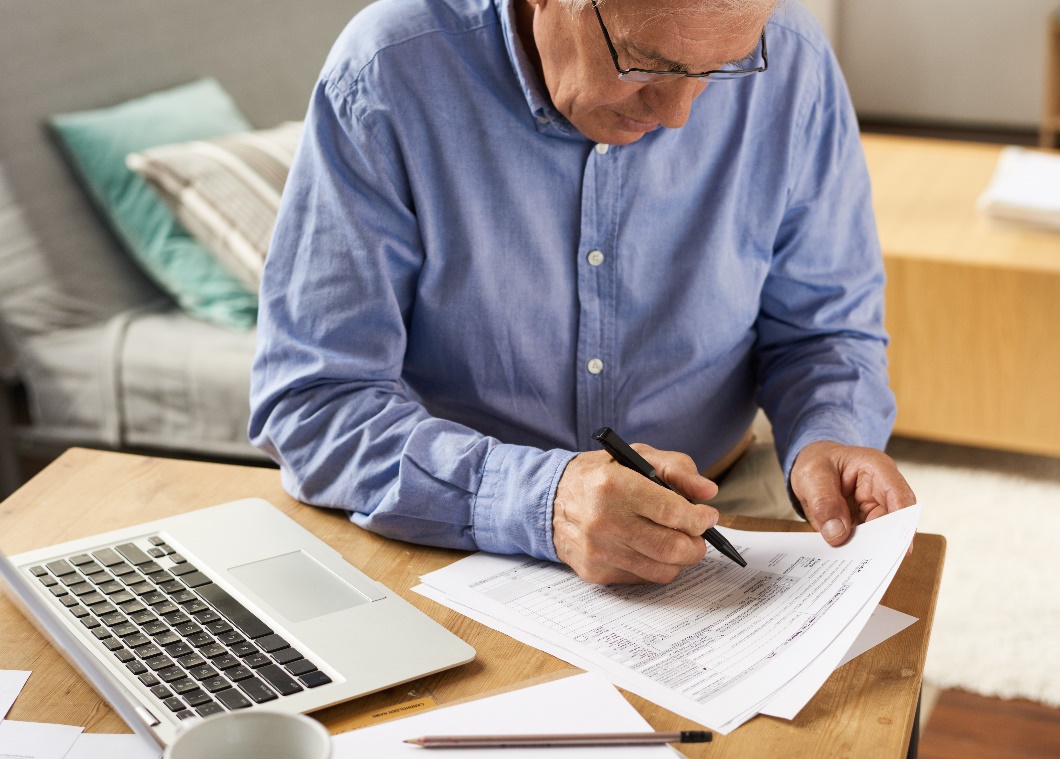 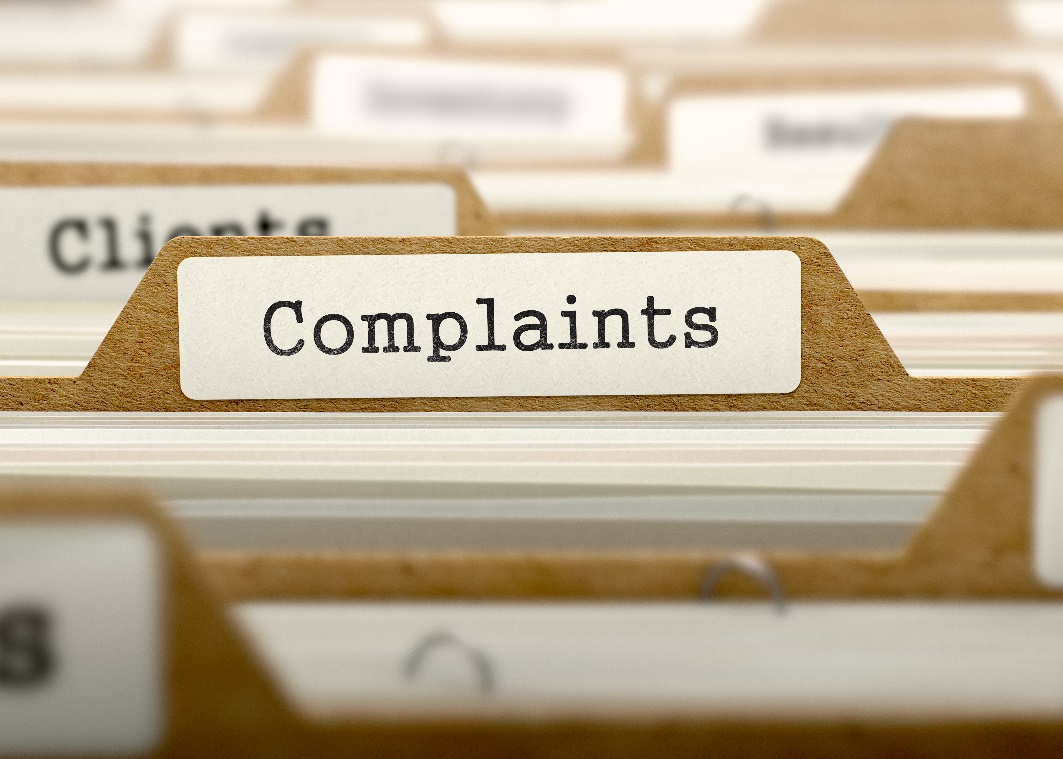 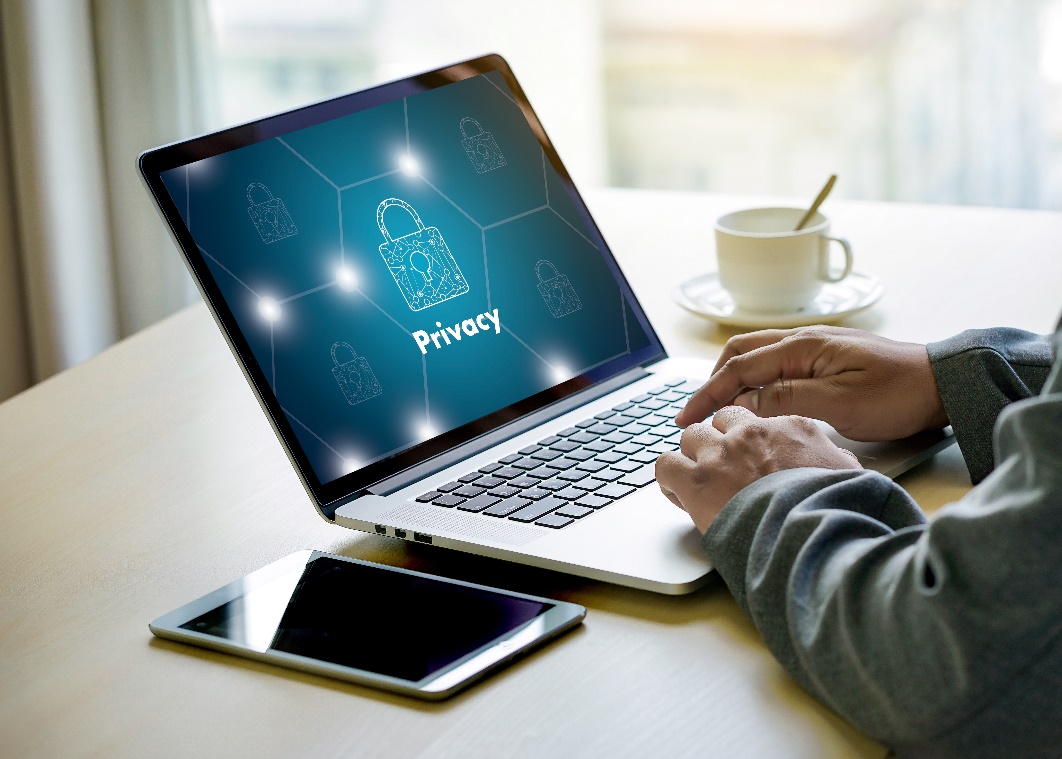 Request a coverage determination or appeal to resolve differences with your plan
File a complaint (“grievance”) with the plan
Have the privacy of your health and drug information protected
March 2024
Medicare Rights & Protections
14
[Speaker Notes: This slide has animation.
Presenter Notes
In addition to the rights all people with Medicare have, if you have a Medicare drug plan or a Medicare Advantage Plan with drug coverage, you have the right to:
Request a coverage determination or appeal to resolve differences with your plan. If your pharmacist, doctor, or other prescriber tells you that your plan won’t cover a drug you think should be covered, or it will cover the drug at a higher cost than you think you’re required to pay, you can request a coverage determination from your plan. If your plan denies your request, you have the right to appeal that decision.
File a complaint (also called a “grievance”) with the plan. You can file a complaint if you have concerns about the quality of care or other services you get from a Medicare provider.
Have the privacy of your health and drug information protected.
For detailed information about additional protections, go to the Medicare Prescription Drug Benefit Manual and review Chapter 5: Benefits and Beneficiary Protections (CMS.gov/Medicare/Prescription-Drug-Coverage/PrescriptionDrugCovContra/Downloads/MemoPDBManualChapter5_093011.pdf) and Chapter 6: Part D Drugs and Formulary Requirements (CMS.gov/Medicare/Prescription-Drug-Coverage/PrescriptionDrugCovContra/Downloads/Part-D-Benefits-Manual-Chapter-6.pdf). You can also visit Medicare.gov/publications to review “Your Guide to Medicare Prescription Drug Coverage” (CMS Product No. 11109) to learn more about your rights and how to appeal.]
Check Your Knowledge: Question 1
Medicare Rights are designed to only protect people with Original Medicare.
True
False
March 2024
Medicare Rights & Protections
15
[Speaker Notes: This slide has animation.
Presenter Notes
Check Your Knowledge—Question 1
Medicare Rights are designed to only protect people with Original Medicare.
True
False
Answer: b. False
Whether you have Original Medicare or Medicare Advantage, you have rights and protections that: 
Provide for your safety when you get health care
Ensure you get the health care services the law says you can get
Shield you against unethical practices
Safeguard your privacy]
Lesson 2Appeal Rights
[Speaker Notes: Presenter Notes
Lesson 2, “Appeal Rights,” explains that you have the right to request an appeal of certain decisions about your health care payment, coverage of services, or drug coverage in Original Medicare (Medicare Part A (Hospital Insurance) and Part B (Medical Insurance)), a Medicare Advantage Plan (Part C) or other Medicare health plan, and in a Medicare drug plan (known as a PDP).
For more information about appeals, visit Medicare.gov/claims-appeals/how-do-i-file-an-appeal. 
For help with filing an appeal, call the State Health Insurance Assistance Program (SHIP) in your state. To get the most up-to-date SHIP phone numbers, visit shiphelp.org. 
If you have a Medicare Advantage Plan, other Medicare health plan, or a Medicare drug plan, read your plan materials.

Medicare Appeals, CMS Product No. 11525: Medicare.gov/publications/11525-medicare-appeals.pdf]
Lesson 2 Objectives
At the end of this lesson, you’ll be able to: 
Describe what decisions you have the right to appeal, no matter how you get your Medicare
Describe how to appeal coverage or payment decisions and where to get help filing an appeal
Explain the standard appeals process steps and timeline for Original Medicare, Medicare Advantage Plans, and Medicare drug coverage
Explain the expedited appeals process steps and timeline for Original Medicare, Medicare Advantage Plans, and Medicare drug coverage
March 2024
Medicare Rights & Protections
17
[Speaker Notes: Presenter Notes
At the end of this lesson, you’ll be able to:
Describe what decisions you have the right to appeal, no matter how you get your Medicare
Describe how to appeal coverage or payment decisions and where to get help filing an appeal
Explain the standard appeals process steps and timeline for Original Medicare, Medicare Advantage Plans, and Medicare drug coverage
Explain the expedited appeals process steps and timeline for Original Medicare, Medicare Advantage Plans, and drug coverage]
Medicare Summary Notice (MSN)
18
March 2024
Medicare Rights & Protections
[Speaker Notes: This slide has animation.
Presenter Notes
If you have Original Medicare, you get a “Medicare Summary Notice” (MSN) in the mail every 3 months for all your items and services that providers and suppliers billed to Medicare. You can sign up to get this Notice electronically every month. Visit Medicare.gov/account/login to log into (or create) your secure Medicare account to get electronic MSNs (eMSNs) every month instead of by mail. 
Your MSN shows:
All your items and services that providers and suppliers billed to Medicare during the 3-month period
What Medicare paid
What you may owe the provider or supplier
If Medicare has approved, or fully or partially denied, your medical claim (this is the initial determination, and it’s made by the Medicare Administrative Contractor (MAC), which processes Medicare claims) 
Your appeal rights, and who to contact if you need help filing an appeal
How and where to file your appeal
How much time you have to file an appeal
Sample MSNs:
Part A Medicare Summary Notice: Medicare.gov/sites/default/files/2021-08/summarynoticea.pdf 
Part B Medicare Summary Notice: Medicare.gov/sites/default/files/2021-08/summarynoticeb.pdf 
DME Medicare Summary Notice: Medicare.gov/sites/default/files/2021-08/summarynoticedme.pdf]
Appeal Rights in Original Medicare
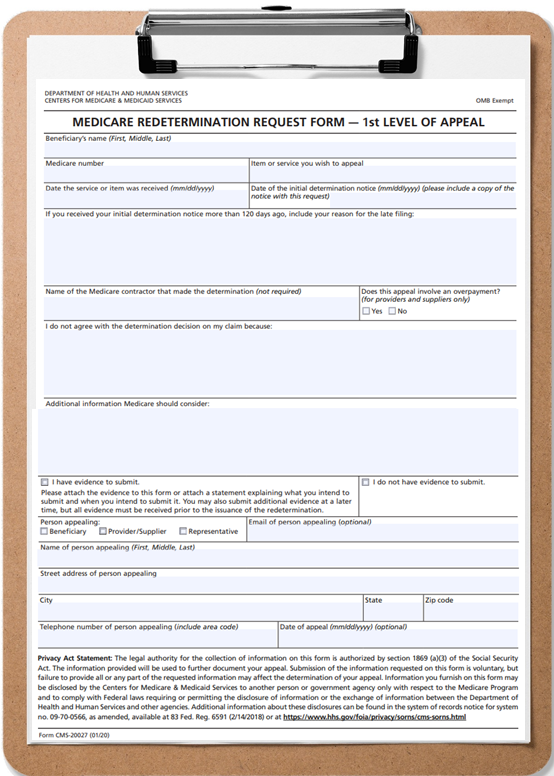 An appeal is the action you can take if you disagree with a coverage or payment decision by Medicare or your Medicare plan 
You can file an appeal if:
A service or item you got isn’t covered, and you think it should’ve been
Payment for a service or item is denied, and you think Medicare should’ve paid for it
You disagree with a Medicare coverage or payment decision
March 2024
Medicare Rights & Protections
19
[Speaker Notes: This slide has animation.
Presenter Notes
An appeal is the action you can take if you disagree with a coverage or payment decision by Medicare. You have the right to request an appeal of any health coverage or payment decisions. You have the right to a fair, timely, and efficient appeals process. 
You can file an appeal if:
A service or item you got isn’t covered, and you think it should’ve been
Payment for a service or item is denied, and you think Medicare should’ve paid for it
You disagree with a Medicare coverage or payment decision 
If you decide to appeal a decision, ask your doctor, health care provider, or supplier for any information that may help your case. Be sure to keep a copy of everything you send to Medicare as part of your appeal.
You may have the right to an expedited (fast) appeal in certain situations.
Go to the next slide for more information on expedited (fast) appeals.
Visit Medicare.gov/basics/forms-publications-mailings/forms/appeals for appeals forms.]
Expedited (Fast) Appeals in Original Medicare
You have the right to an expedited appeal if you think:
You’re being discharged too soon from your Medicare-covered inpatient hospital stay 
Your Medicare-covered services from the following are ending too soon
Skilled nursing facility (SNF)
Home health agency (HHA)
Comprehensive outpatient rehabilitation facility (CORF)
Hospice
Get important notices:
“An Important Message from Medicare about Your Rights” within 2 days of your hospital inpatient admission
“Notice of Medicare Non-Coverage” (NOMNC) at least 2 days before your covered services end
March 2024
Medicare Rights & Protections
20
[Speaker Notes: This slide has animation.
Presenter Notes
You have the right to an expedited (fast) appeal if you think you’re being discharged too soon from your Medicare-covered inpatient hospital stay. Within 2 days of your hospital inpatient admission, you’ll get a notice called an “Important Message from Medicare about Your Rights” (sometimes called the “Important Message from Medicare” or an “IM”). This notice gives you the Beneficiary and Family Centered Care-Quality Improvement Organization’s (BFCC-QIO) contact information and explains your appeal rights.
You may have the right to a fast appeal if you think your Medicare-covered skilled nursing facility (SNF), home health agency (HHA), comprehensive outpatient rehabilitation facility (CORF), or hospice services are ending too soon. While you’re getting SNF, HHA, CORF, or hospice services, you should get a “Notice of Medicare Non-Coverage” (NOMNC) at least 2 days before covered services end. This notice explains:
When your covered services will end
That you may have to pay for services you get after the coverage end date on your notice 
Your right to get a detailed notice about why your covered services are ending 
How to request a fast appeal, and how to contact the BFCC-QIO to request a fast appeal
You may ask your doctor or health care provider for any information that may help your case if you decide to file a fast appeal. 
Continued on next slide.]
Expedited (Fast) Appeals in Original Medicare (continued)
Call the Beneficiary and Family Centered Care-Quality Improvement Organization (BFCC-QIO) in your region
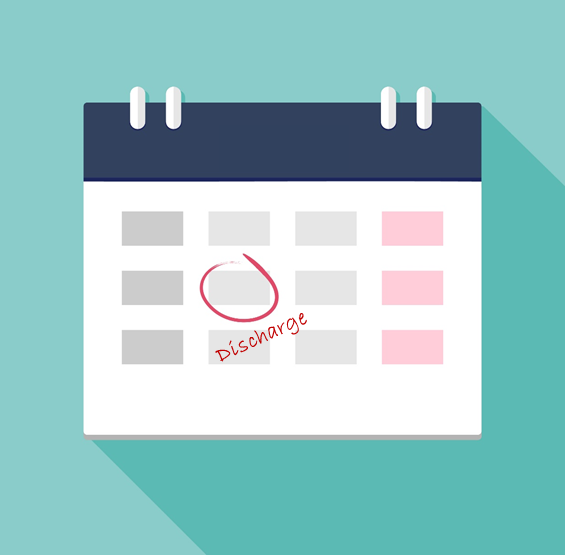 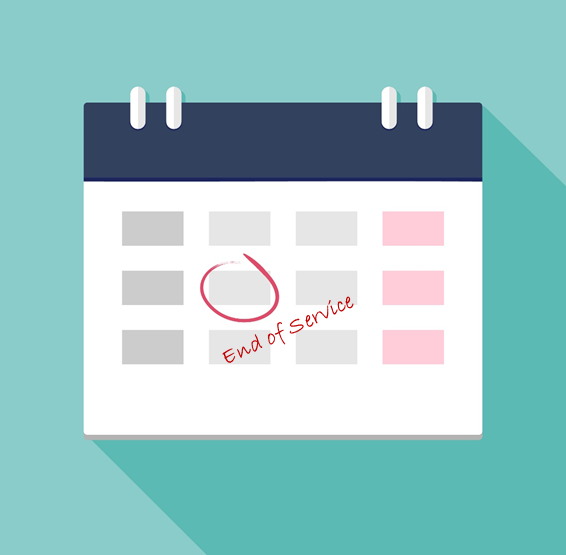 March 2024
Medicare Rights & Protections
21
[Speaker Notes: Presenter Notes
You must call your regional BFCC-QIO to request a fast appeal no later than the end of the day you’re scheduled to be discharged from a Medicare-covered inpatient hospital, and no later than noon of the day before the termination date listed on your “Notice of Medicare Non-Coverage” (NOMNC) for Medicare-covered SNF, HHA, CORF, or hospice services. 
To see all BFCC-QIO regions and contact information, refer to the BFCC‐QIO Service Areas slide in Lesson 1.
If you miss the deadline for a fast appeal of your Medicare-covered inpatient hospital stay, you can still ask the BFCC-QIO to review your case, but different rules and time frames apply, and you might be responsible for the cost of the hospital stay past the original day the hospital tries to discharge you. If you miss the deadline for requesting a fast appeal of your SNF, HHA, CORF, or hospice services, you can still ask the BFCC-QIO to review your case, but different rules and time frames apply.
Visit Medicare.gov/publications to read the “Medicare Appeals” publication (CMS Product No. 11525) to learn more.
42 CFR Part 405. Subpart I- Determinations, Redeterminations, Reconsideration, and Appeals under Original Medicare: eCFR :: 42 CFR Part 405 -- Federal Health Insurance for the Aged and Disabled]
Original Medicare Appeals Process: Part A & Part B (Fee-for-Service)
LEVEL
FILING PERIOD
STANDARD PROCESS
EXPEDITED PROCESS
InitialDetermination
(Some Part A only) Notice of Discharge or Service Termination
(Part A and Part B only)
Medicare Administrative Contractor (MAC)
STANDARD: 120 days to file
  EXPEDITED: Noon next Calendar day
MAC Redetermination 60-day time limit
Quality Improvement Organization (QIO) Redetermination
72-hour time limit
1st AppealLevel
Qualified Independent Contractor (QIC) Reconsideration 60-day time limit
QIC Reconsideration
72-hour time limit
STANDARD: 180 days to file
  EXPEDITED: Noon next Calendar day
2nd AppealLevel
Office of Medicare Hearings and Appeals (OMHA) Administrative Law Judge (ALJ) Hearing 
Amount in Controversy (AIC) ≥ $180* 
90-day time limit
60 days
To file
3rd AppealLevel
60 days
To file
Medicare Appeals Council 
90-day time limit
4th Appeal Level
JudicialReview
60 days
To file
Federal District Court 
AIC ≥ $1,840*
NOTE: The time to file starts when the previous decision or determination is received.
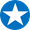 *The AIC requirement for an ALJ hearing and Federal District Court is adjusted annually in accordance with the medical care component of the consumer price index. The chart reflects the amounts for calendar year 2024.
March 2024
Medicare Rights & Protections
22
[Speaker Notes: This slide has animation.
Note for editors: There’s a table hidden behind this graphic. Make sure to update the table if you update the pyramid graphic.
Presenter Notes
The appeals process has 5 levels. If you disagree with the decision made at any level of the process, you can generally go to the next level. At each level, you’ll get a decision letter with instructions on how to move to the next level of appeal. Filing timeframes at each level are based on the date you get the previous decision or notice, and the date of receipt is presumed to be 5 days after the date on the decision letter or notice. If there’s a delay in receipt, you must indicate the date you got the decision letter or notice in your appeal request.
Level 1: Redetermination by the Medicare Administrative Contractor (MAC) (by people at the MAC who weren’t involved with the first decision). 
If you disagree with the initial determination on the MSN, you can request a redetermination (a second review). You have 120 days after you get the MSN to request a redetermination. The timeframe for issuing a decision is generally within 60 days of the MAC’s receipt of the request. If the appeal decision is favorable, you’ll get an MSN that shows approved coverage and payment and what you owe to the provider. 
If you disagree with the redetermination decision made by the MAC in level 1, you have 180 days after you get the “Medicare Redetermination Notice” (MRN) to request a reconsideration by a Qualified Independent Contractor (QIC), which is level 2. Details are on the MRN. 
Level 2: Reconsideration by a QIC (an independent contractor that didn’t take part in the prior decision). 
The QIC will review your request for a reconsideration and will make a decision. The timeframe for issuing a decision is generally within 60 days of the QIC’s receipt of the request.
If you disagree with the reconsideration decision in level 2, you have 60 days after you get the decision to request an appeal at the Office of Medicare Hearings and Appeals (OMHA), which is level 3. Be sure to review all the requirements for filing a level 3 appeal which are included in the QIC’s reconsideration decision.
Level 3: Decision by OMHA. 
A hearing before an ALJ allows you to present your appeal to a new person who will independently review the facts of your appeal and listen to your testimony before making a new and impartial decision. 
To get a hearing or to ask for an on-the-record review by OMHA (no hearing is held—a judge looks only at the case file and any new evidence sent to OMHA), the amount of your case must meet a minimum dollar amount which is updated yearly. The required amount for 2024 is $180. The timeframe for issuing a decision is generally 60 days from OMHA’s receipt of the request.
If you disagree with OMHA’s decision in level 3, you have 60 days after you get OMHA’s decision to request a review by the Medicare Appeals Council (Appeals Council), which is level 4. 
Level 4: Review by the Appeals Council. 
You can request that the Appeals Council review your case regardless of the dollar amount of your case. The timeframe for issuing a decision is generally 60 days from the Council’s receipt of the request.
If you disagree with the Appeals Council’s decision in level 4, you have 60 days after you get the Appeals Council’s decision to request judicial review by a federal district court, which is level 5.
Level 5: Judicial review by a Federal District Court. To get a review, the amount of your case must meet a minimum dollar amount, which is updated yearly. The minimum dollar amount for 2024 is $1,840. Instructions on how to file a civil action in federal court are included in the Council’s decision letter.
NOTE: At levels 2, 3, and 4, if a decision isn’t issued within the designated timeframe, you have the right to skip to the next level of appeal if you want, or you can wait for the decision to be issued.
For a full-size copy of the Original Medicare (Part A and Part B) Appeals process flow chart, visit CMS.gov/Medicare/Appeals-and-Grievances/OrgMedFFSAppeals/Downloads/Flowchart-FFS-Appeals-Process.pdf.]
Appeal Rights in a Medicare Advantage Plan or Other Health Plan
You have the right to:
Request an appeal to resolve differences with your plan
Access your case file
Call or write your plan
Present evidence to support your case
Ask for an expedited (fast) appeal from your plan
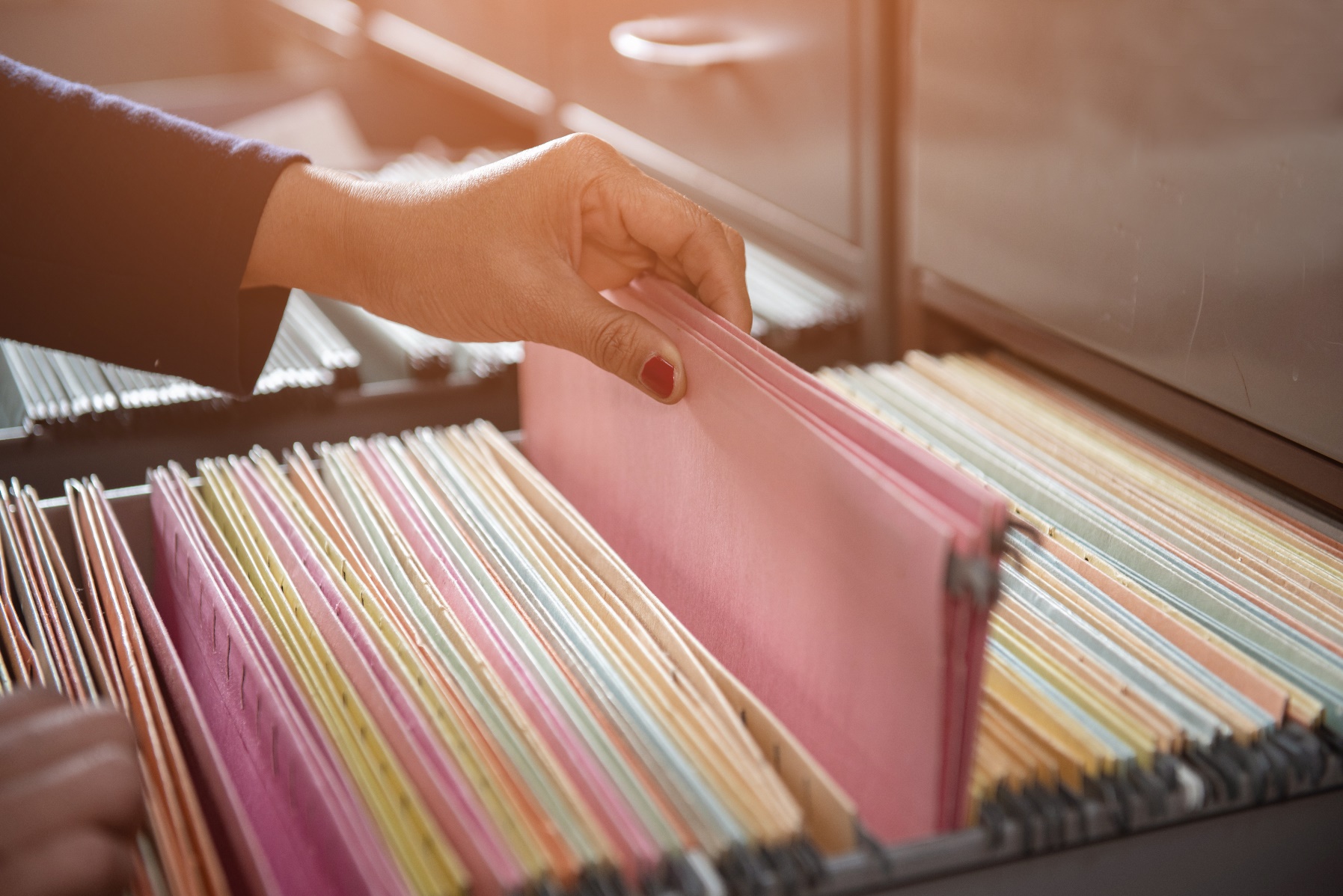 March 2024
Medicare Rights & Protections
23
[Speaker Notes: This slide has animation.
Presenter Notes
If you have a Medicare Advantage Plan or other Medicare health plan, you have the right to request an appeal to resolve differences with your plan. You have the right to ask your plan to provide or pay for items or services you think it should cover, provide, or continue. The decision by the plan is called an “organization determination.”
You may want to call or write your plan and ask for a copy of your case file. To get the phone number or address of your plan, review your “Evidence of Coverage (EOC)” (information from your plan that explains your rights) or the notice you get that explained why you couldn’t get the services you requested. 
The plan may charge you a fee for copying this information and mailing it to you. Your plan should be able to give you an estimate of how much it will cost based on the number of pages in the file, plus normal mail delivery.
The timeframe for a plan to complete standard service coverage decisions for an item or services is 14 days and may be extended by up to 14 additional days. The time frame may be extended if, for example, your plan needs more information from a non-contract provider to make a decision about the case, and the extension is in your best interest. If your request is for a Part B drug, the plan must notify you of its decision within 72 hours and this timeframe can’t be extended.
If you think your health could be seriously harmed by waiting the standard 14 days for a coverage decision (or 72 hours for a Part B drug), ask your plan for a fast decision. You have the right to an expedited coverage decision or appeal when applying the standard time frame could seriously jeopardize your life, health, or your ability to regain maximum function. The plan must notify you of its decision on a request for an item or service within 72 hours (within 24 hours for a request for a Part B drug). The 72 hours on a request for an item or service could be extended based on the need for additional supporting documentation. The timeframe can’t be extended if your request is for a Part B drug.
If the plan extends the timeframe for an item or service, it must tell you in writing of the reasons for the extension, and let you know that you have the right to file an expedited grievance if you disagree with the plan’s decision to extend the timeframe.
Resource regarding Part B drugs: Medicare Advantage and Part D Drug Pricing Final Rule (CMS-4180-F) (govinfo.gov/content/pkg/FR-2019-05-23/pdf/2019-10521.pdf). 
42 CFR Part 422, Subpart M-Grievances, Organization Determination and Appeals, Section 422.560: eCFR :: 42 CFR Part 422 -- Medicare Advantage Program]
Expedited (Fast) Appeals Process in Medicare Advantage or Other Medicare Health Plan
You have the right to an expedited appeal if you think:
You’re being discharged too soon from your Medicare-covered inpatient hospital stay
Your Medicare-covered SNF, HHA, CORF, or hospice services are ending too soon
Get important notices:
“An Important Message from Medicare about Your Rights” within 2 days of your hospital inpatient admission
“Notice of Medicare Non-Coverage” (NOMNC) at least 2 days before your covered services end
March 2024
Medicare Rights & Protections
24
[Speaker Notes: This slide has animation.
Presenter Notes
You have the right to an expedited (fast) appeal if you think you’re being discharged too soon from your Medicare-covered inpatient hospital stay. Within 2 days of your hospital inpatient admission, you should get a notice called “An Important Message from Medicare about Your Rights” (sometimes called the “Important Message from Medicare” or the “IM”) with BFCC-QIO contact information and an explanation of your rights (which is reviewed in more detail in Lesson 3). The notice also explains the circumstances under which you will or won’t have to pay for charges for continuing to stay in the hospital and information on your right to get a detailed notice about why your covered services are ending.  
Ask the BFCC-QIO for an expedited appeal no later than the day you’re scheduled to be discharged from the hospital. Follow the instructions on this notice to do this.
You have the right to an expedited appeal if you think your Medicare-covered SNF, HHA, CORF, or hospice services are ending too soon. Your provider or plan must deliver a “NOMNC” at least 2 days before covered services end. This notice explains the date your covered services will end, that you may have to pay for services you got after the coverage end date on your notice, information on your right to get a detailed notice about why your covered services are ending, your right to a fast appeal, and how to contact the BFCC-QIO. You may ask your doctor, other health care provider, or supplier for any information that may help your case. You must ask the BFCC-QIO for an expedited appeal no later than 12 p.m. of the day before the termination date listed on your NOMNC. Review your notice for instructions. To get the BFCC-QIO phone number in your area, refer to the Beneficiary & Family Centered Care-Quality Improvement Organizations (BFCC-QIO) Service Areas slide in Lesson 1. If you miss the deadline for requesting a fast appeal of your Medicare-covered inpatient hospital stay, or your SNF, HHA, or CORF services, you can still ask your plan for an appeal, but different rules apply.]
Medicare Advantage (Part C) Appeals Process
LEVEL
FILING PERIOD
STANDARD PROCESS*
EXPEDITED PROCESS
OrganizationDetermination
Pre-Service: 72-hour time limit 
Part B Drug: 24-hour time limit
Pre-Service: 14-day time limit
Payment: 60-days time limit
Part B Drug: 72-hour time limit
60 days
To file
Health Plan Reconsideration 
Pre-Service: 30-day time limit
Payment: 60-day time limit
Part B Drug: 7-day time limit
Health Plan Reconsideration
72-hour time limit
1st AppealLevel
IRE Reconsideration
Pre-Service: 30-day time limit Payment: 60-day time limit
Part B Drug: 7-day time limit
IRE Reconsideration 72-hour time limit
Automatic forwarding to Independent Review Entity (IRE) if plan reconsideration upholds denial
2nd AppealLevel
Office of Medicare Hearings and Appeals (OMHA)
Administrative Law Judge (ALJ) Hearing 
AIC ≥ $180** No statutory time limit for processing
60 days
To file
3rd AppealLevel
60 days
To file
Medicare Appeals Council 
No statutory time limit for processing
4th Appeal Level
JudicialReview
60 days
To file
Federal District Court 
AIC ≥ $1,840**
NOTE: The time to file starts when the previous decision or determination is received.
* Plans must process 95% of all clean claims from out of network providers within 30 days. All other claims must be processed within 60 days.
**The AIC requirement for an ALJ hearing and Federal District Court is adjusted annually in accordance with the medical care component of the consumer price index.     The chart reflects the amounts for calendar year 2024.
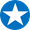 March 2024
Medicare Rights & Protections
25
[Speaker Notes: Note for editors: There’s a table hidden behind this graphic. Make sure to update the table if you update the pyramid graphic.
Presenter Notes
This chart shows the appeals process for people with a Medicare Advantage Plan or another Medicare health plan. The timeframes differ depending on whether you’re requesting a standard appeal, or if you qualify for an expedited appeal. 
If you ask your plan to provide or pay for an item or service and your request is denied, you can appeal the plan’s initial decision (the “organization determination”). You’ll get a notice explaining why your plan denied your request and instructions on how to appeal your plan’s decision. 
There are 5 levels of appeal. If you disagree with the decision made at any level of the process, you can go to the next level if you meet the requirements. 
First, your plan will make an organization determination. Pre-service timeframes could possibly be extended 14 additional days. After each level, you’ll get instructions on how to proceed to the next level of appeal. 
The 5 levels of appeal are:
Level 1: Reconsideration from your plan
You must request the reconsideration within 60 days of the date of the notice of the organization determination. 
If your plan agrees with you and changes its original decision, you’ll get a notice about the change. If your plan decides against you (fully or partially) or doesn’t meet the response deadline, your appeal is automatically sent to an Independent Review Entity (IRE), which is level 2. 
Level 2: Review by an IRE
The IRE will independently review your plan’s decision and decide if they made the correct decision. 
If you disagree with the IRE’s decision in level 2, you have 60 days after you get the IRE’s decision to request a hearing decision by OMHA, which is level 3. When filing appeals at levels 3, 4, and 5, the date of receipt is presumed to be 5 days after the date on the decision letter or notice. If there’s a delay in receipt, be sure to indicate the date you got the decision letter or notice in your appeal request.
Level 3: Decision by OMHA. 
A hearing before an ALJ allows you to present your appeal to a new person who will independently review the facts of your appeal and listen to your testimony before making a new and impartial decision. 
To get a hearing or to ask for an on-the-record review by OMHA (no hearing is held—a judge looks only at the case file and any new evidence sent to OMHA), the amount of your case must meet a minimum dollar amount which is updated yearly. The required amount for 2024 is $180. 
If you disagree with OMHA’s decision in level 3, you have 60 days after you get OMHA’s decision to request a review by the Medicare Appeals Council (Appeals Council), which is level 4. 
Level 4: Review by the Appeals Council. 
You can request that the Appeals Council review your case regardless of the dollar amount of your case. 
If you disagree with the Appeals Council’s decision in level 4, you have 60 days after you get the Appeals Council’s decision to request Judicial Review by a Federal District Court, which is level 5.
Level 5: Judicial review by a Federal District Court. To get a review, the amount of your case must meet a minimum dollar amount, which is updated yearly. The minimum dollar amount for 2024 is $1,840.
For more information, visit CMS.gov/Medicare/Appeals-and-Grievances/MMCAG. For a full-size copy of the Medicare Advantage (Part C) appeals process flowchart, visit CMS.gov/Medicare/Appeals-and-Grievances/MMCAG/Downloads/Managed-Care-Appeals-Flow-Chart-.pdf.]
Appeal Rights with Medicare Drug Coverage: Coverage Determination Request
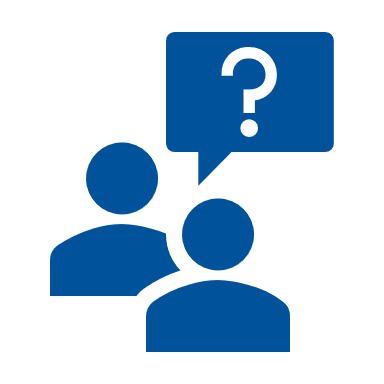 You, your prescriber, or your appointed representative can request it.
1st decision your plan makes about your drug benefits, including:
Whether a particular drug is covered
Whether you’ve met all the requirements for getting a requested drug
How much you have to pay for the drug
Whether to make an exception to a plan rule when you request it
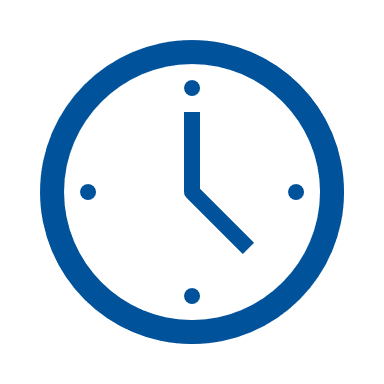 Time frames for decisions: 72 hours (standard) or 24 hours (expedited)
March 2024
Medicare Rights & Protections
26
[Speaker Notes: This slide has animation. 
Presenter Notes​
A coverage determination is the first decision made by your Medicare plan (not the pharmacy) about a prescription drug you request. This includes whether a certain drug is covered, whether you have met all the requirements for getting a requested drug, how much you must pay for it, and whether to make an exception to a plan rule when you request it. You, your prescriber, or your appointed representative must contact your plan to ask for a coverage determination. You don’t need a coverage determination to get the drug, but the determination will let you know if your plan will help pay for the drug before you start taking it. If you get the drug without confirmation from your plan, you may need to pay out-of-pocket for it. 
You, your prescriber, or your appointed representative can ask for a coverage determination by calling your plan or writing them. You can write a letter or use the “Model Coverage Determination Request” form found at CMS.gov/medicare/appeals-grievances/prescription-drug/coverage-determinations.
There are 2 types of coverage determinations: standard determinations and expedited determinations. Your request will be expedited (faster) if the plan determines, or if your doctor tells the plan, that your life or health may be seriously jeopardized by waiting for a standard request. 
A plan must give you its coverage determination decision as quickly as your health condition requires. After getting your request, the plan must give you its decision no later than 72 hours for a standard determination, or 24 hours for an expedited determination. If your coverage determination request involves an exception (see next slide), the time clock starts when the plan gets your doctor’s supporting statement.
If a plan fails to meet these time frames, it must automatically forward the request and case file to the IRE for review, and the request will skip over the first level of appeal (redetermination by the plan). The plan will also send you a letter telling you your case has been forwarded to the IRE for review. The IRE is C2C Innovative Solutions Inc®. You can find contact information for the IRE at CMS.gov/medicare/appeals-grievances/prescription-drug/reconsiderations.]
Exception Requests
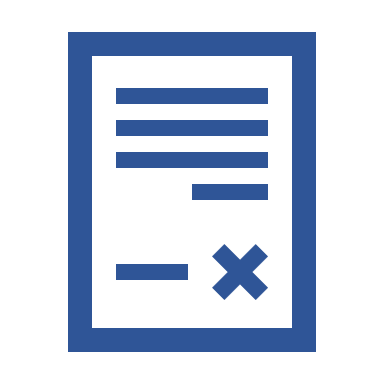 You’ll need a supporting statement from the prescriber.
An exception is a type of coverage determination, and there are 2 types:
Tier exceptions (like getting a tier 4 drug at tier 3 cost)
Formulary exceptions (either coverage for a drug that’s not on the plan’s formulary, or relaxed access requirements)
An exception may be valid for the rest of the year.
March 2024
Medicare Rights & Protections
27
[Speaker Notes: This slide has animation.
Presenter Notes​
An exception is a type of coverage determination. There are 2 types of exceptions: tier exceptions (like getting a tier 4 drug at the tier 3 cost) and formulary exceptions (either coverage for a drug that’s not on the plan’s formulary, or relaxed access requirements). 
If you want to make an exception request, you’ll need a supporting statement from the prescriber. In general, the statement must point out the medical reason for the exception request. Prescribers may give the statement verbally (they may later need to provide the statement in writing) or in writing to the plan. 
If your exception request is approved, the exception is valid for refills for the remainder of the plan year, as long as you remain enrolled in that plan, your doctor continues to prescribe the drug, and the drug remains safe for treating your condition. For more information about tiering exceptions and approvals, visit CMS.gov/Medicare/Appeals-and-Grievances/MedPrescriptDrugApplGriev/index.html.
A plan may choose to extend exception coverage into a new plan year. If it doesn’t, it must say so in writing either at the time the exception is approved, or at least 60 days before the plan year ends. If your plan doesn’t extend your exception coverage, you should think about switching to a drug on the plan’s formulary, asking for another exception, or changing during Medicare’s Open Enrollment Period (OEP) (October 15–December 7 each year) to a plan whose formulary covers that drug.]
Tiering Exceptions
Plans that use a tiered cost-sharing structure to manage its drug benefits must establish and maintain tiering exceptions 
You can obtain a non-preferred drug in a higher cost-sharing tier at the more favorable cost-sharing in a lower cost-sharing tier
Plans can limit the availability of tiering exceptions to applicable cost-sharing tiers containing the same type of alternative drug(s) for treating your condition
March 2024
Medicare Rights & Protections
28
[Speaker Notes: This slide has animation.
Presenter Notes
Tiering Exceptions
If a plan sponsor uses a tiered cost-sharing structure to manage its drug benefits, it must establish and maintain reasonable and complete exceptions procedures that permit you to obtain a non-preferred drug in a higher cost-sharing tier at the more favorable cost-sharing terms applicable to alternative drugs in a lower cost-sharing tier.
Plans are permitted to limit the availability of applicable cost-sharing tiers containing the same type of alternative drug(s) for treating your condition. 
Continued on next slide.]
Tiering Exceptions (continued)
The following limitations may be applied by the plan: 
Brand name drugs are eligible for tiering exceptions to the lowest applicable cost sharing associated with brand name alternatives 
Biological products are eligible for tiering exceptions to the lowest applicable cost sharing associated with biological alternatives 
Non-preferred generic drugs are eligible for tiering exceptions to the lowest applicable cost sharing associated with alternatives that are either brand or generic drugs
NOTE: Plans aren’t required to offer tiering exceptions for brand name drugs or biological products at the cost-sharing level of alternative drugs, where the alternatives include only generic or authorized generic drugs.
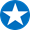 March 2024
Medicare Rights & Protections
29
[Speaker Notes: Specifically, the following limitations may be applied by the plan: 
Brand name drugs are eligible for tiering exceptions to the lowest applicable cost sharing associated with brand name alternatives 
Biological products are eligible for tiering exceptions to the lowest applicable cost sharing associated with biological alternatives 
Non-preferred generic drugs are eligible for tiering exceptions to the lowest applicable cost sharing associated with alternatives that are either brand or generic drugs 
Plans aren’t required to offer tiering exceptions for brand name drugs or biological products at the cost-sharing level of alternative drugs, where the alternatives include only generic or authorized generic drugs. If a plan maintains one or 2 specialty tiers, as defined in 42 CFR § 423.104, the plan may design its exception process so that Part D drugs on the specialty tier(s) are not eligible for tiering exception(s) to non-specialty tiers. However, plans with 2 specialty tiers must permit tiering exception requests for drugs on the higher cost-sharing specialty tier to the lower cost-sharing specialty tier.]
Formulary Exceptions
Plan must grant a formulary “exception” if:
All formulary alternatives aren’t as effective and/or
The alternative drug would have adverse effects
Plan must grant an exception to a coverage rule if the drug:
Has been, or is likely to be, ineffective in treating your condition or 
Has caused, or is likely to cause, harm
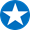 NOTE: If you request an exception, your doctor or other prescriber will need to give a supporting statement to your plan explaining why you need the drug you’re requesting.
March 2024
Medicare Rights & Protections
30
[Speaker Notes: This slide has animation.
Presenter Notes
A plan must grant a formulary “exception” (which is a type of coverage determination) when it determines that none of the formulary drug alternatives for treatment of the same condition would be as effective as the non-formulary drug and/or the formulary drug alternative would have an adverse effect. 
A plan must grant an exception to a coverage rule when it determines the drug has been, or is likely to be, ineffective in treating the condition, or has caused, or is likely to cause, harm.
NOTE: If you request an exception, your doctor or other prescriber will need to give a supporting statement to your plan explaining why you need the drug you’re requesting. Check with your plan to find out if the supporting statement is required to be made in writing. The plan’s decision-making time period begins once your plan gets the supporting statement.]
Requesting Part D Appeals
If your coverage determination, exception, or coverage limitation is denied, you can request a redetermination.
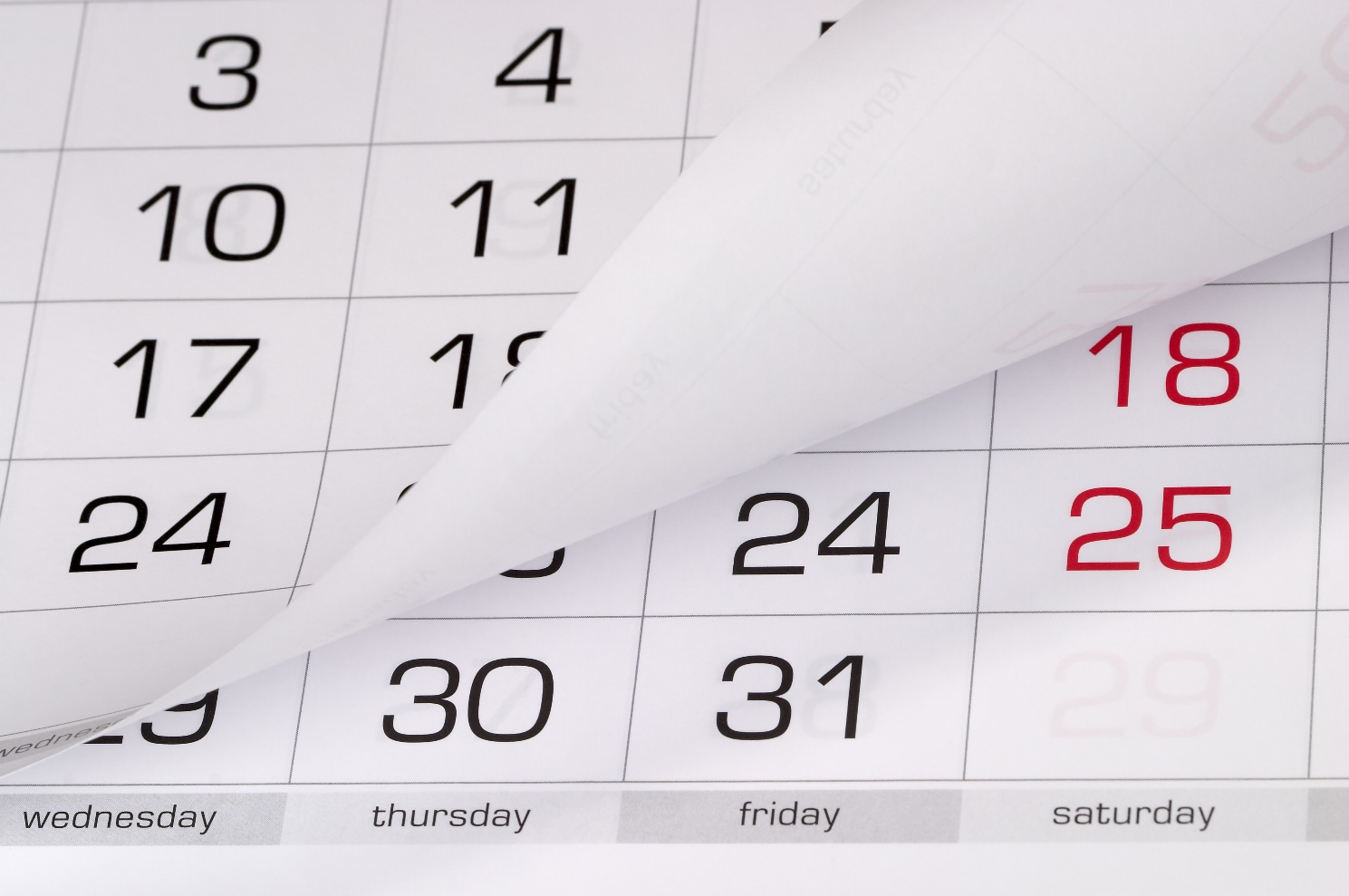 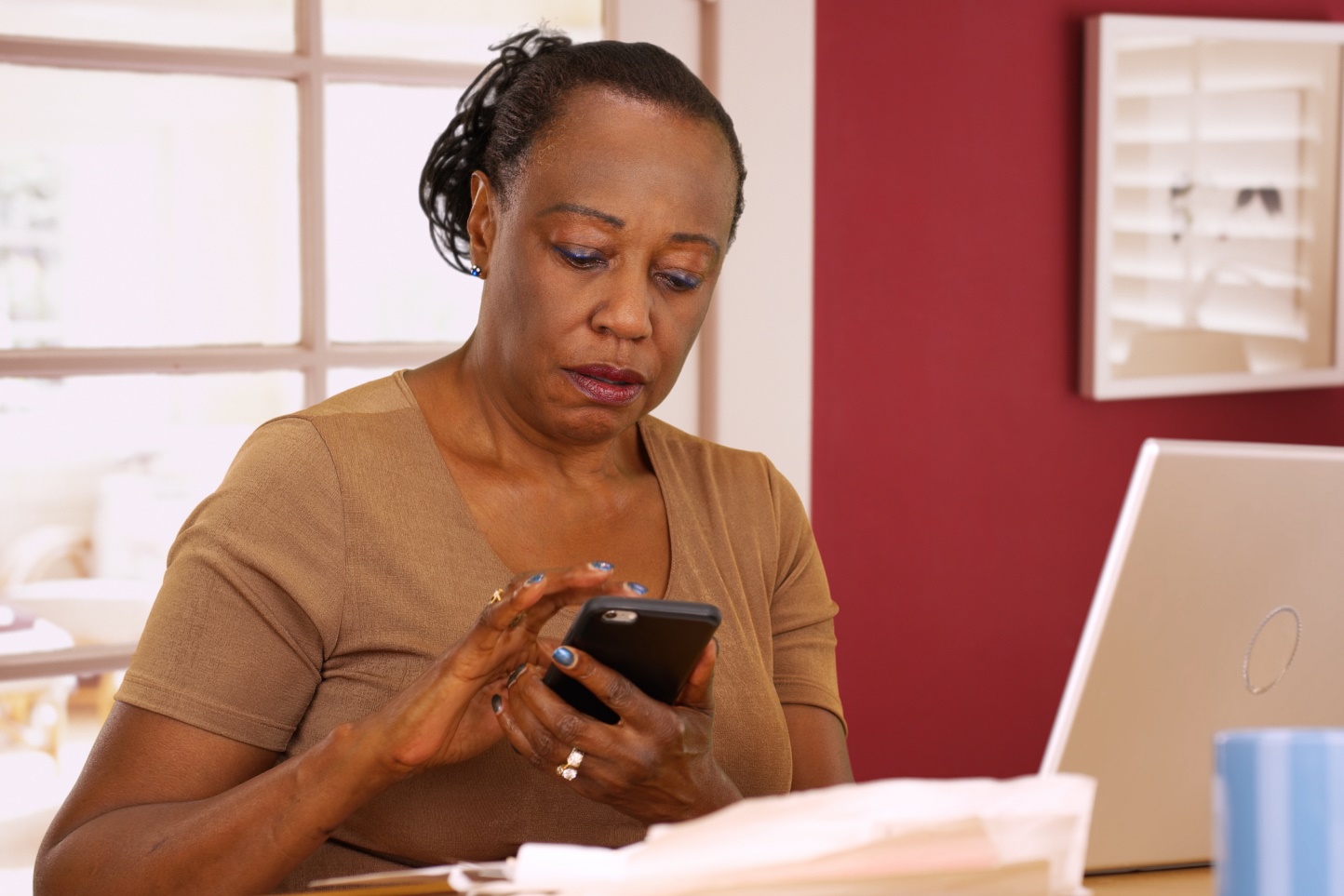 Must make the request within 60 days from the date of the coverage decision.
Plans must accept verbal expedited (fast) requests.
March 2024
Medicare Rights & Protections
31
[Speaker Notes: This slide has animation.
Presenter Notes
If you disagree with your Medicare drug plan’s coverage determination, exception decision, or coverage limitation under the plan’s drug management program, you have the right to request a redetermination. Your plan’s written decision will explain how to request a redetermination. Read this decision carefully and call your plan if you have questions. 
You must request the redetermination within 60 days from the date of the coverage determination. If you miss the deadline, you must provide a reason for filing late.
You, your representative, your doctor, or other prescriber can request a standard or expedited (fast) redetermination. You can’t request a fast redetermination if it’s an appeal about payment for a drug you already got. Standard requests must be made in writing, unless your plan allows you to file a standard request orally, like by phone. You’ll get a fast decision if your plan determines, or your doctor or other prescriber tells your plan, that waiting for a standard decision may seriously jeopardize your life, health, or ability to regain maximum function.]
Medicare Part D (Drug) Appeals Process
LEVEL
FILING PERIOD
STANDARD PROCESS
EXPEDITED PROCESS
CoverageDetermination*
24-hour time limit**
72-hour time limit**
14-day time limit (payment)
60 days to file
Medicare drug plan(PDP)/Medicare Advantage Plan with drug coverage (MA-PD)
7-day time limit (benefits)
14-day time limit (payment)
PDP/MA-PD
72-hour time limit
1st AppealLevel
Part D Independent Review Entity (IRE)
7-day time limit (benefits)
14-day time limit (payments)
Part D IRE
72-hour time limit
60 days to file ***
2nd AppealLevel
Office of Medicare Hearings and Appeals (OMHA) Administrative Law Judge (ALJ) Hearing 
Amount in Controversy (AIC) ≥ $180**** 
90-day time limit
OMHA ALJ Hearing AIC ≥ $180**** 
10-day time limit
60 days to file
3rd AppealLevel
Medicare Appeals Council
10-day time limit
60 days to file
Medicare Appeals Council 
90-day time limit
4th Appeal Level
Judicial 
Review
60 days to file
Federal District Court
AIC ≥ $1,840****
*A request for a coverage determination includes a request for a tiering exception or a formulary exception. A request for a coverage determination may be filed by the enrollee, by the enrollee’s appointed representative, or by the enrollee’s physician or other prescriber.
**The adjudication timeframes generally begin when the request is received by the plan sponsor. However, if the request involves an exception request, the adjudication timeframe begins when the plan sponsor receives the physician’s supporting statement.
*** If, on redetermination, a plan sponsor upholds an at-risk determination made per 42 CFR § 423.153(f), the plan sponsor must auto-forward the case to the Part D IRE. 
****The AIC requirement for an ALJ hearing and Federal District Court is adjusted annually in accordance with the medical care component of the consumer price index. The chart reflects the amounts for calendar year 2024.
March 2024
Medicare Rights & Protections
32
[Speaker Notes: This slide has animation. 
Note for editors: There’s a table hidden behind this graphic. Make sure to update the table if you update the pyramid graphic.
Presenter Notes
If you disagree with your plan’s decision, you have the right to appeal. 
There are 5 levels of appeal:
Level 1: Redetermination from your plan 
If you disagree with your plan’s initial denial (coverage determination) or a coverage limitation under the plan’s drug management program, you can request a redetermination. You must request the redetermination within 60 days from the date of the coverage determination. If you miss the deadline, you must provide a reason for filing late.
If you disagree with the plan’s redetermination decision in level 1, you can request a reconsideration by an IRE, which is level 2, within 60 days from the date of the redetermination decision. If you miss the deadline, you must provide a reason for late filing.
If you appeal a limitation imposed under your plan’s drug management program and your plan continues to deny any part of your request related to limitations on your access to medications, your plan will automatically send your case to an independent reviewer outside of the plan. 
Level 2: Reconsideration by an IRE 
To request a reconsideration by an IRE, follow the directions in the plan’s “Redetermination Notice.” If your plan issues an unfavorable redetermination, it should also send you a “Request for Reconsideration” form that you can use to ask for a reconsideration. If you don’t get this form, call your plan and ask for a copy.
If you disagree with the IRE’s decision in level 2, you generally have 60 days after you get the IRE’s decision to request a decision by the OMHA, which is level 3. When filing appeals at levels 3, 4, and 5, the date of receipt is presumed to be 5 days after the date on the decision letter or notice. If there’s a delay in receipt, be sure to indicate the date you got the decision letter or notice in your appeal request.
Level 3: Decision by OMHA 
To get a hearing or to ask for an on-the-record review by OMHA (no hearing is held—a judge looks only at the case file and any new evidence sent to OMHA), the amount of your case must meet a minimum dollar amount which is updated yearly. The required amount for 2024 is $180. 
If you disagree with OMHA’s decision in level 3, you have 60 days after you get OMHA’s decision to request a review by the Medicare Appeals Council, which is level 4.
Level 4: Review by the Medicare Appeals Council 
You can request that the Appeals Council review your case, regardless of the dollar amount of your case. 
If you disagree with the Appeals Council’s decision in level 4, you have 60 days after you get the Appeals Council’s decision to request Judicial Review by a Federal District Court, which is level 5.
Level 5: Judicial review by a Federal District Court To get a review, the amount of your case must meet a minimum dollar amount. The minimum dollar amount for 2024 is $1,840. You can combine claims to meet this dollar amount.
Important: The Part D late enrollment penalty reconsideration process is unrelated to the appeals process flowchart—the appeals flowchart relates to drug benefit appeals. There’s only one level of independent review for late enrollment penalty disputes. For more information, contact your plan or your SHIP at shiphelp.org. 
NOTE: For a full-size copy of the Part D (Drug) appeals process flowchart, visit CMS.gov/Medicare/Appeals-and-Grievances/MedPrescriptDrugApplGriev/Downloads/Flowchart-Medicare-Part-D.pdf.  
Source (for 3rd sub-bullet in level 1): Medicare Advantage and Part D Final Rule (CMS-4190-F2): (Federalregister.gov/documents/2021/01/19/2021-00538/medicare-and-medicaid-programs-contract-year-2022-policy-and-technical-changes-to-the-medicare)]
Required Part D Notices
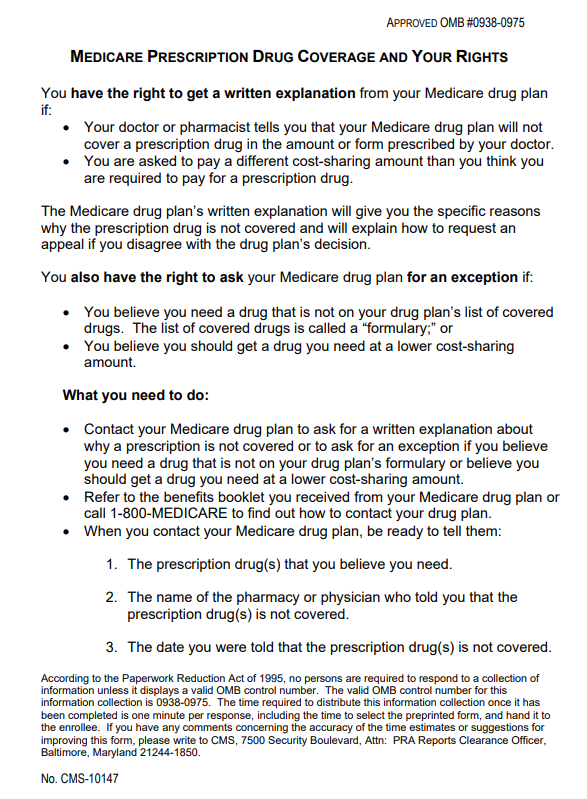 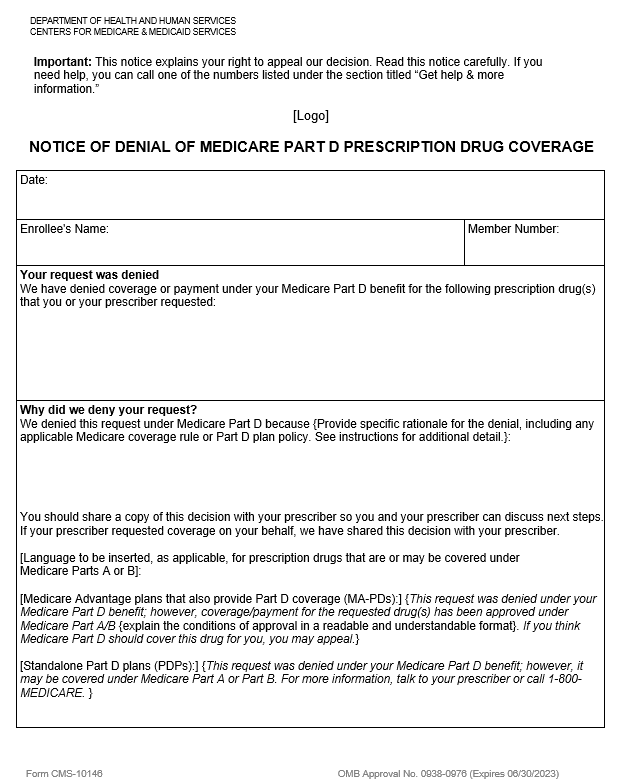 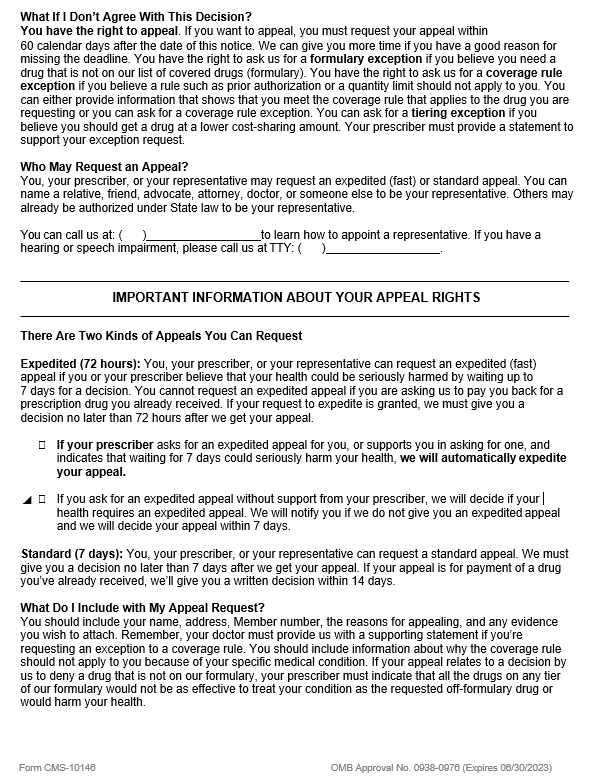 March 2024
Medicare Rights & Protections
33
[Speaker Notes: Presenter Notes
Plans must ensure that their network pharmacies provide a written copy of the standardized CMS “Medicare Prescription Drug Coverage and Your Rights” pharmacy notice (Form CMS-10147) to you whenever your Part D plan won’t cover a drug and the issue isn’t resolved at the pharmacy counter. This notice explains your right to contact your plan to ask for a coverage determination, including an exception.
Plans are required to provide written notices for every coverage determination or appeal decision. 
In addition, Part D plans are required to send the approved standardized denial notice (“Notice of Denial of Medicare Prescription Drug Coverage,” Form CMS-10146). If a decision is adverse (unfavorable), the notice will explain the reason for the decision, include information on the next appeal level, and provide specific instructions about how to file an appeal.
NOTE: For more information about the “Medicare Prescription Drug Coverage and Your Rights” (CMS-10147) standardized pharmacy notice and the “Notice of Denial of Medicare Prescription Drug Coverage” (Form CMS-10146), visit CMS.gov/medicare/appeals-grievances/prescription-drug/plan-sponsor-notices-documents.]
How to Appoint a Representative
There are 3 ways to appoint a representative:
Fill out an “Appointment of Representative” form
Submit a written request with your appeal that includes:
Your name, address phone number, and Medicare number
A statement appointing someone as your representative
The name, address, and phone number of your representative
The professional status of your representative (like doctor) or their relationship to you
A statement authorizing the release of your personal and identifiable health information to your representative
A statement explaining why you’re being represented and to what extent
Submit a request in your Medicare account on Medicare.gov
March 2024
Medicare Rights & Protections
34
[Speaker Notes: Presenter Notes
If you want to choose a representative to help you with a coverage determination or appeal, you and the person you want to help you must fill out the “Appointment of Representative” form (Form CMS-1696). You can get a copy of the form at CMS.gov/Medicare/CMS-Forms/CMS-Forms/downloads/cms1696.pdf. 
You can also appoint a representative with a letter signed and dated by you and the person helping you, but the letter must have all the information that’s required on the Appointment of Representative form. You must send the form or letter in with your coverage determination or appeal request.
The written request with your appeal must include: 
Your name, address phone number, and Medicare Number
A statement appointing someone as your representative
The name, address, and phone number of your representative
The professional status of your representative (like doctor) or their relationship to you
A statement authorizing the release of your personal and identifiable health information to your representative
A statement explaining why you’re being represented and to what extent

Send the representative form or written request with your appeal to the Medicare Administrative Contractor (MAC) (the company that handles claims for Medicare), or your Medicare health plan. If you have questions about appointing a representative, call 1-800-MEDICARE (1-800-633-4227) (TTY: 1-877-486-2048).

You can now appoint a representative in your Medicare account on Medicare.gov. 

Source: Medicare.gov/claims-appeals/file-an-appeal/can-someone-file-an-appeal-for-me]
Check Your Knowledge: Question 2
Your Medicare Summary Notice (MSN) includes details on how to file an appeal. 
True
False
March 2024
Medicare Rights & Protections
35
[Speaker Notes: This slide has animation.
Presenter Notes
Check Your Knowledge—Question 2
Your Medicare Summary Notice (MSN) includes details on how to file an appeal.
True
False
Answer: a. True
The MSN shows you how to file an appeal and details of all items and services that have been billed to Medicare, including:
What Medicare paid
What you may owe the provider or supplier
If Medicare has fully or partially denied your medical claim, and why it didn’t pay (this is the initial determination that’s made by the Medicare Administrative Contractor (MAC), which processes Medicare claims)
Your appeal rights, and who to contact if you need help filing an appeal
How and where to file your appeal
How much time you have to file an appeal]
Check Your Knowledge: Question 3
If you disagree with the decision made by the Office of Medicare Hearings and Appeals (OMHA), what’s the next step in the appeals process for all plan types? 
Redetermination by the Medicare Administrative Contractor (MAC) 
Reconsideration by a Qualified Independent Contractor (QIC) 
Review by the Medicare Appeals Council
Judicial review by a Federal District Court
March 2024
Medicare Rights & Protections
36
[Speaker Notes: This slide has animation.
Presenter Notes
Check Your Knowledge—Question 3
If you disagree with the decision made by the Office of Medicare Hearings and Appeal (OMHA), what’s the next step in the appeals process for all plan types? 
a.	Redetermination by the Medicare Administrative Contractor (MAC) 
b.	Reconsideration by a Qualified Independent Contractor (QIC) 
c.	Review by the Medicare Appeals Council
d.	Judicial review by a Federal District Court
Answer: c. 
If you disagree with OMHA’s decision, the Medicare Appeals Council would review your case next (Level 4).  
If you disagree with the decision made at any level of the process, you can generally go to the next level. At each level, you’ll get a decision letter with instructions on how to move to the next level of appeal.
You can request that the Appeals Council review your case regardless of the dollar amount of your case. The timeframe for issuing a decision is 60 days from the date of receipt.
If you disagree with the Appeals Council’s decision in level 4, you have 60 days after you get the Appeals Council’s decision to request Judicial Review by a Federal District Court, which is level 5.
If the Appeals Council denies a request for a review submitted by you or a party to the appeal, and if your case meets the minimum dollar amount, you or the party may request a Judicial Review of OMHA’s decision.]
Lesson 3
Your Rights in Certain Settings
[Speaker Notes: Presenter Notes
Lesson 3, “Your Rights in Certain Settings,” explains your guaranteed rights when you’re admitted to a hospital or skilled nursing facility (SNF), or you’re getting care from a non-institutional provider, like home health care, hospice care, or from a Comprehensive Outpatient Rehabilitation Facility (CORF). 
Many of these rights and protections are the same whether you’re in Original Medicare (Medicare Part A (Hospital Insurance) and Medicare Part B (Medical Insurance)), a Medicare Advantage Plan (Part C), or another Medicare health plan.]
Lesson 3 Objectives
At the end of this lesson, you’ll be able to: 
Describe what’s in “An Important Message from Medicare About Your Rights”
Describe what’s in the “Medicare Outpatient Observation Notice” (MOON)
Explain your rights when you’re admitted to a hospital or skilled nursing facility (SNF)
Explain your rights in home health care and hospice care settings
Explain your rights in a Comprehensive Outpatient Rehabilitation Facility (CORF)
March 2024
Medicare Rights & Protections
38
[Speaker Notes: Presenter Notes
At the end of this lesson, you’ll be able to:
Describe what’s in “An Important Message from Medicare About Your Rights”
Describe what’s in the “Medicare Outpatient Observation Notice” (MOON)
Explain your rights when you’re admitted to a hospital or SNF
Explain your rights in home health care and hospice care settings
Explain your rights in a CORF]
Right to Hospital Care
Get important notices:
“An Important Message from Medicare about Your Rights” within 2 days of your hospital inpatient admission and no more than 2 days before discharge
“Medicare Outpatient Observation Notice” (MOON) if you get observation services as an outpatient for more than 24 hours
Right to medically necessary Medicare-covered hospital care to:
Diagnose an illness
Treat an illness or injury
Get follow-up care
March 2024
Medicare Rights & Protections
39
[Speaker Notes: This slide has animation.
Presenter Notes
All people with Medicare, including those in a Medicare Advantage Plan (Part C) or other Medicare health plans, have the right to get all of the medically necessary Medicare-covered hospital care they need to diagnose and treat their illness or injury, including any follow-up care they need after leaving the hospital.
You’ll get the “An Important Message from Medicare About Your Rights” notice within 2 days of inpatient hospital admission and not more than 2 days before the day of discharge. This is discussed in more detail on the next slide.
You’ll get the “Medicare Outpatient Observation Notice” (MOON) if you get observation services as an outpatient in a hospital or critical access hospital for more than 24 hours. The Moon notice will tell you why you’re an outpatient getting observation services, instead of an inpatient. It will also let you know how this may affect what you pay while in the hospital, and for care you get after leaving the hospital.]
“An Important Message from Medicare About Your Rights”
This notice explains:
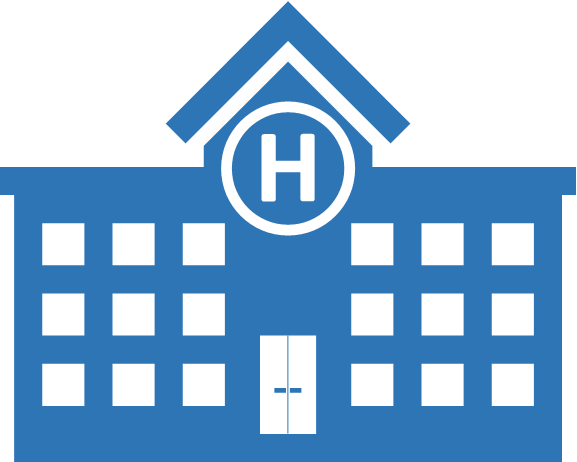 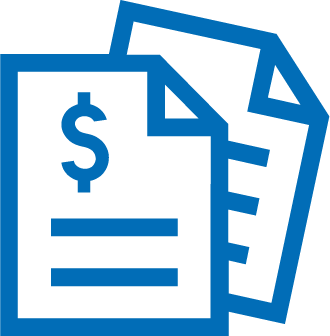 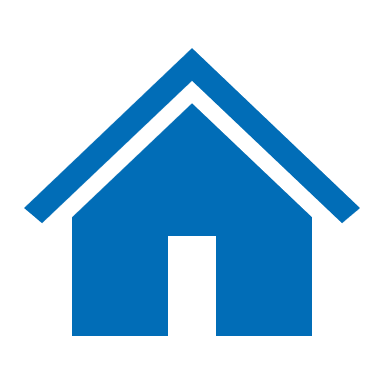 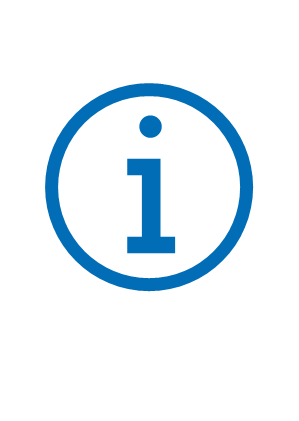 Your right to get all medically necessary hospital services
Your right to be involved in any decisions
Your right to get services you need after you leave the hospital 
Your right to appeal a discharge decision and the steps for appealing the decision
The circumstances under which you will or won’t have to pay for charges for continuing to stay in the hospital
Information on your right to get a detailed notice about why your covered services are ending
March 2024
Medicare Rights & Protections
40
[Speaker Notes: This slide has animation.
Presenter Notes
The notice called “An Important Message from Medicare About Your Rights” is a notice you get after being admitted to the hospital. You must sign this notice and get a copy. This notice explains:
Your right to get all medically necessary hospital services 
Your right to be involved in any decisions that the hospital, your doctor, or anyone else makes about your hospital services, and who will pay for them 
Your right to get services you need after you leave the hospital 
Your right to appeal a discharge decision and the steps for appealing the decision 
The circumstances under which you will or won’t have to pay for charges for continuing to stay in the hospital 
Information on your right to get a detailed notice about why your covered services are ending]
Rights in a Skilled Nursing Facility (SNF)
Freedom from:
Discrimination
Abuse and neglect
Restraints
Be:
Treated with dignity and respect
Protected against unfair transfer or discharge
Have the right to:
Visit your own doctor
Manage your own money
Make a complaint
Spend private time with visitors at any reasonable hour
Have family members and legal guardians participate
Get:
Information on services and fees
Information about your medical condition and medications
Medically related social services
Privacy, personal property, and spousal living arrangements
March 2024
Medicare Rights & Protections
41
[Speaker Notes: This slide has animation.
Presenter Notes
As a resident of a SNF, you have certain specified rights and protections under the law. The SNF must provide you with a written description of your legal rights. 
At a minimum, federal law specifies that a SNF’s resident’s rights include:
Freedom from discrimination
Be treated with dignity and respect
Freedom from abuse and neglect
Freedom from restraints
Get information on services and fees
Manage your own money 
Get privacy, personal property, and spousal living arrangements
Get information about your medical condition, medications, and visit your own doctor
Spend private time with visitors
Get medically related social services
Make a complaint to the staff of the SNF, or any other person, without fear of punishment
Be protected against unfair transfer or discharge
Have family members and legal guardians meet with other families of other residents and participate in resident/family groups
Residents of SNFs who need help in resolving complaints or information about their rights may contact the Office of the State Long-Term Care Ombudsman. For contact information, visit theconsumervoice.org/get_help.
More information is available at Medicare.gov/what-medicare-covers/what-part-a-covers/skilled-nursing-facility-rights.]
Rights in Home Health & Hospice Care
You’ll get a written copy of your rights and obligations before care begins, including your right to:
Appeals
Choose your agency
Have your property treated with respect
Participate in and get a copy of your plan of care
Have your family or guardian act for you if you’re unable
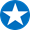 NOTE: The home health agency must give you a written copy of your rights. For more information on your privacy rights as a home health patient, read the Home Health Agency Outcome and Assessment Information Set (OASIS) Statement of Patient Privacy Rights CMS.gov/Medicare/Quality-Initiatives-Patient-Assessment-Instruments/OASIS/Downloads/OASISStatementofPrivacyRights.zip.
March 2024
Medicare Rights & Protections
42
[Speaker Notes: This slide has animation.
Presenter Notes
All people with Medicare have certain guaranteed rights and protections regardless of the care setting. 
In home health care and hospice care settings, you also have the following rights:
Appeals
Home health care and hospice care providers must give you a written copy of your rights and obligations before care begins, including your right to:
Choose your agency (for members of managed care plans, choices will depend on which agencies your plan works with)
Have your property treated with respect
Participate in and get a copy of your plan of care
Have your family or guardian act for you if you’re unable
Get a copy of the “Home Health Agency Outcome and Assessment Information Set (OASIS) Statement of Patient Privacy Rights” (Medicare.gov/node/40191), a written copy of your rights as a home health patient, when getting in-home health care
For more home health patient rights information, visit CMS.gov/Medicare/Quality-Initiatives-Patient-Assessment-Instruments/OASIS/Downloads/OASISStatementofPrivacyRights.zip. 
Source: 
Medicare.gov/publications/10969-medicare-and-home-health-care.pdf 
Medicare.gov/publications/02154-medicare-hospice-benefits.pdf]
Rights in Other Settings: Comprehensive Outpatient Rehabilitation Facility (CORF)
In a CORF setting:
Your provider must explain your rehabilitation treatment plan
If your provider offers non-therapy CORF services, the services must relate to the rehabilitation treatment plan
Medicare no longer limits how much it pays in one calendar year for your medically necessary:
Physical therapy and speech-language pathology services combined
Occupational therapy services
March 2024
Medicare Rights & Protections
43
[Speaker Notes: This slide has animation.
Presenter Notes
A Comprehensive Outpatient Rehabilitation Facility (CORF) is a facility that provides a variety of services on an outpatient basis, including physicians’ services, physical therapy, social or psychological services, and rehabilitation.
In a CORF setting:
Your provider must explain your rehabilitation treatment for physical therapy, occupational therapy, speech-language pathology, and/or respiratory therapy services.
Your provider may offer other non-therapy CORF services, for example nursing services, social, and psychological services, that must relate to the rehabilitation treatment plan (physical therapy, occupational therapy, speech-language therapy, and/or respiratory therapy) and be necessary for the attainment of that treatment plan’s rehabilitation goals.
Although your provider must add information to your therapy claims and document medical necessity in your medical records if your therapy services reach certain annual threshold amounts in one calendar year, Medicare no longer limits how much it pays for your medically necessary:
Physical therapy and speech-language pathology services combined
Occupational therapy services
For more information about therapy services, review publications “Your Medicare Benefits” (CMS Product No. 10116) and “Medicare Coverage of Therapy Services” (CMS Product No. 10988) by visiting Medicare.gov/publications. 
Source: CMS.gov/Medicare/Billing/TherapyServices]
Check Your Knowledge: Question 4
What does the “An Important Message from Medicare About Your Rights” notice explain? (Select all that apply)
Your right to get all medically necessary hospital services 
Your right to get services you need after you leave the hospital 
Your right to appeal a discharge decision and the steps for appealing the decision 
The circumstances under which you will or won’t have to pay for charges for continuing to stay in the hospital
44
March 2024
Medicare Rights & Protections
[Speaker Notes: This slide has animation.
Presenter Notes
Check Your Knowledge—Question 4
What does the “An Important Message from Medicare About Your Rights” notice explain? 
Your right to get all medically necessary hospital services 
Your right to get services you need after you leave the hospital 
Your right to appeal a discharge decision and the steps for appealing the decision 
The circumstances under which you will or won’t have to pay for charges for continuing to stay in the hospital 
Answer: a, b, c, and d
The notice called “An Important Message from Medicare About Your Rights” is a notice you get after being admitted to the hospital. You must sign this notice and get a copy. This notice explains:
Your right to get all medically necessary hospital services 
Your right to be involved in any decisions that the hospital, your doctor, or anyone else makes about your hospital services, and who will pay for them 
Your right to get services you need after you leave the hospital 
Your right to appeal a discharge decision and the steps for appealing the decision 
The circumstances under which you will or won’t have to pay for charges for continuing to stay in the hospital 
Information on your right to get a detailed notice about why your covered services are ending]
Lesson 4Medicare Privacy Practices
[Speaker Notes: Presenter Notes
Lesson 4, “Medicare Privacy Practices,” explains Medicare’s privacy practices, notices, required and permitted disclosures, and rights.]
Lesson 4 Objectives
At the end of this lesson, you’ll be able to: 
Describe ways Medicare is required to protect your personal medical information
Identify required Medicare notices and disclosures about your personal medical information
Explain what to do if you believe Medicare has violated your privacy rights
March 2024
Medicare Rights & Protections
46
[Speaker Notes: Presenter Notes
At the end of this lesson, you’ll be able to:
Describe ways Medicare is required to protect your personal medical information
Identify required Medicare notices and disclosures about your personal medical information
Explain what to do if you believe Medicare has violated your privacy rights]
“Notice of Privacy Practices”
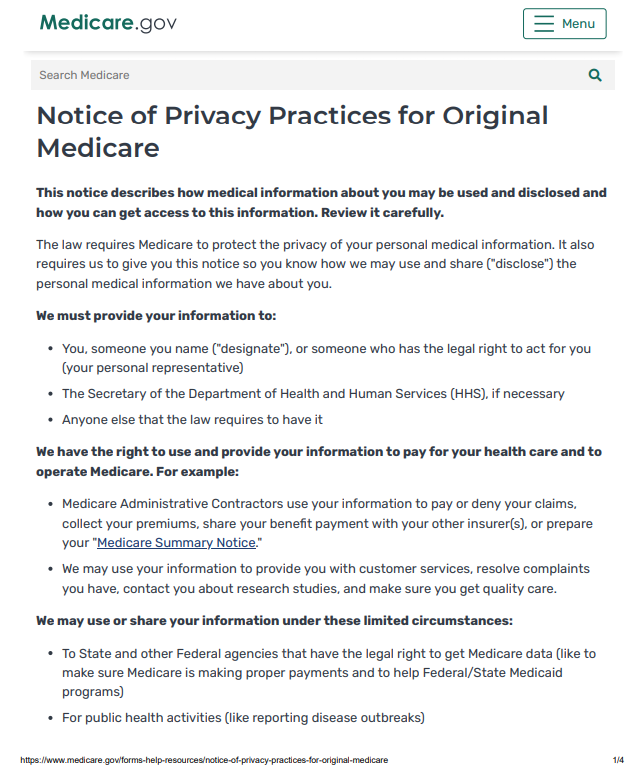 Describes how Medicare uses and gives out your personal medical information
Describes your rights and how you can exercise them
Published annually in the “Medicare & You” handbook and on Medicare.gov
For more information, call1-800-MEDICARE (1-800-633-4227) (TTY: 1-877-486-2048)
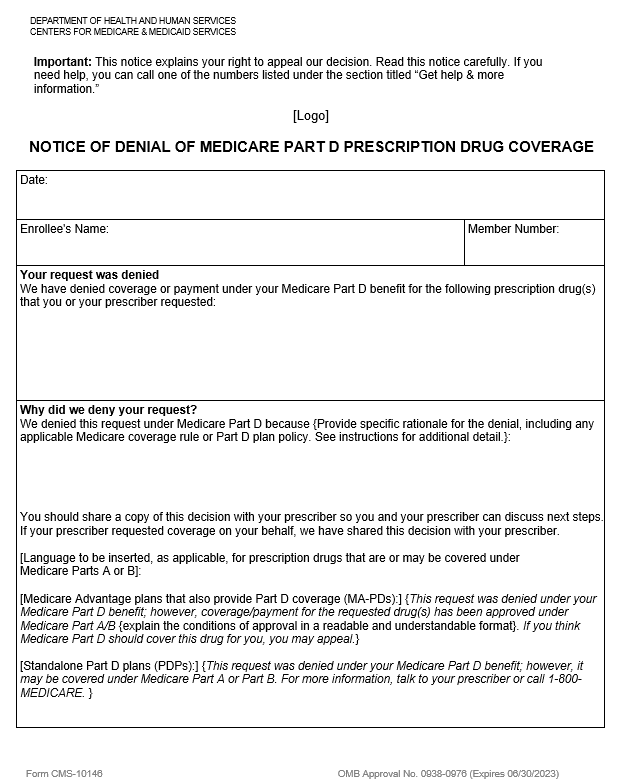 March 2024
Medicare Rights & Protections
47
[Speaker Notes: This slide has animation.
Presenter Notes
Medicare is required to protect your personal medical information. The “Notice of Privacy Practices for Original Medicare” describes how Medicare uses and gives out your personal medical information and tells you your individual rights. If you have a Medicare Advantage Plan (Part C) or other Medicare health plan, or a Medicare drug plan (known as a PDP), your plan materials describe your privacy rights.
The “Notice of Privacy Practices for Original Medicare” is published annually in the “Medicare & You” handbook (CMS Product No. 10050) at Medicare.gov/publications. You get this publication each fall, either in the mail or, if you’re signed up for the eHandbook, you get an email with a link to the online version. 
To learn more about the “Notice of Privacy Practices for Original Medicare” for Original Medicare, visit Medicare.gov/notice-of-privacy-practices-for-original-medicare.
For more information, call 1-800-MEDICARE (1-800-633-4227) (TTY: 1-877-486-2048).]
Personal Medical Information Privacy Rights
Ask Medicare to:
Communicate with you in a different manner or at a different place
Limit how your information is used and given out to pay your claims
Get:
A copy of the information Medicare has about you
A list of people who get your information from Medicare
A letter (“breach notification”) that tells you about the likely risk to the privacy of your information
A separate paper copy of the “Notice of Privacy Practices”
And:
Change your information if you think it’s wrong or incomplete
Speak to a Customer Service Representative about Medicare’s privacy notice
March 2024
Medicare Rights & Protections
48
[Speaker Notes: This slide has animation.
Presenter Notes
You have the following privacy rights:
Review and get a copy of any of the information Medicare has about you.
Change your information if you think it’s wrong or incomplete, and Medicare agrees. If Medicare disagrees, you may have a statement of your disagreement added to your information.
Get a list of people of who get your information from Medicare.
Ask Medicare to communicate with you in a different manner or at a different place (like, by sending materials to a PO box instead of your home address).
Ask Medicare to limit how your information is used and given out to pay your claims and run the Medicare Program. NOTE: Medicare may not be able to agree to your request.
Get a letter that tells you about the likely risk to the privacy of your information (“breach notification”).
Get a separate paper copy of the “Notice of Privacy Practices.”
Speak to a Customer Service Representative about Medicare’s privacy notice.
If you want information about the privacy rules, call 1-800-MEDICARE (1-800-633-4227) (TTY: 1-877-486-2048).
Source: Medicare.gov/notice-of-privacy-practices-for-original-medicare]
If Privacy Rights Are Violated
Medicare, Medicaid, and the military and veterans health care programs are covered by the Health Insurance Portability and Accountability Act (HIPAA) 
You may file a complaint in writing by email or mail, or via the Office of Civil Rights (OCR) Complaint Portal
Filing a complaint won’t affect your Medicare benefits
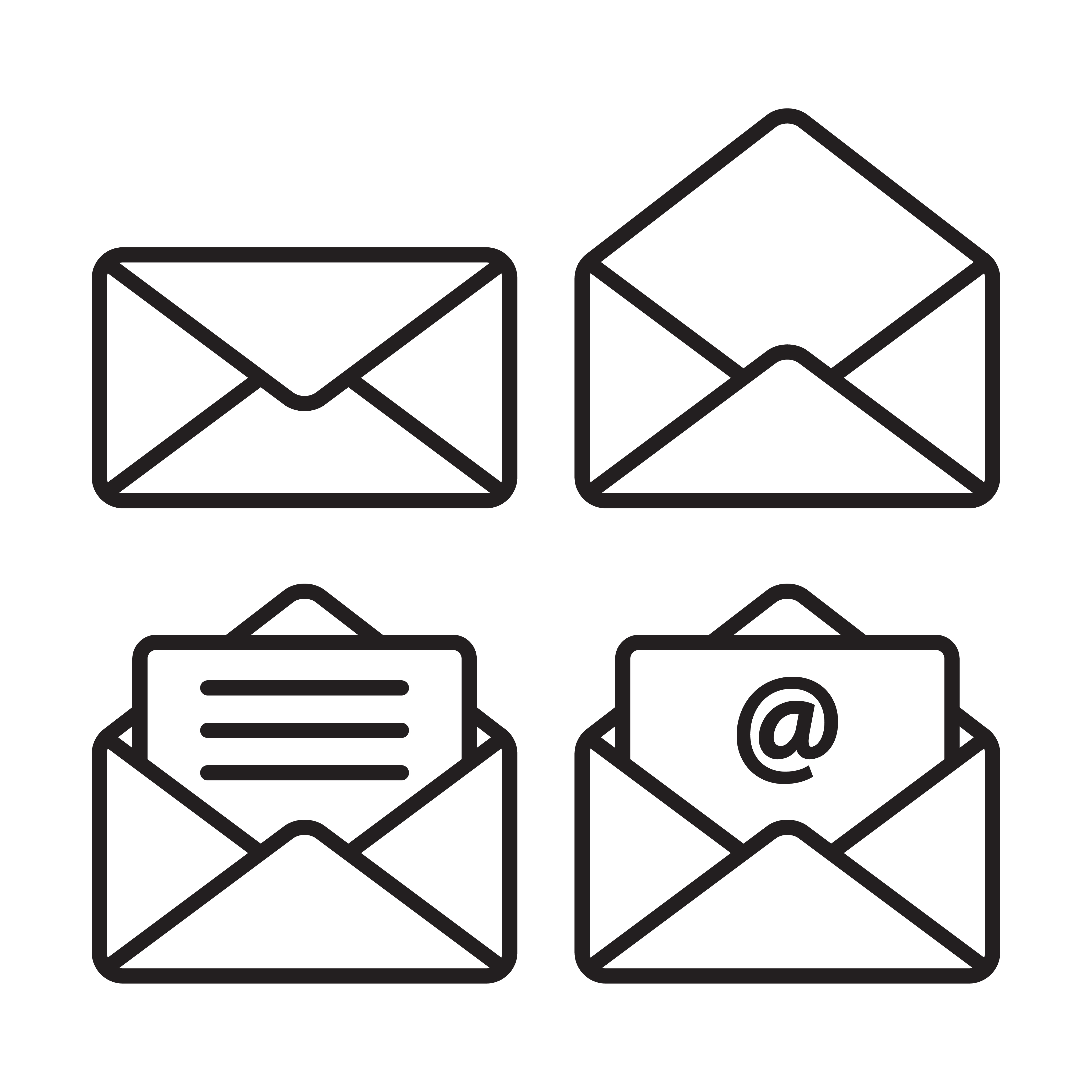 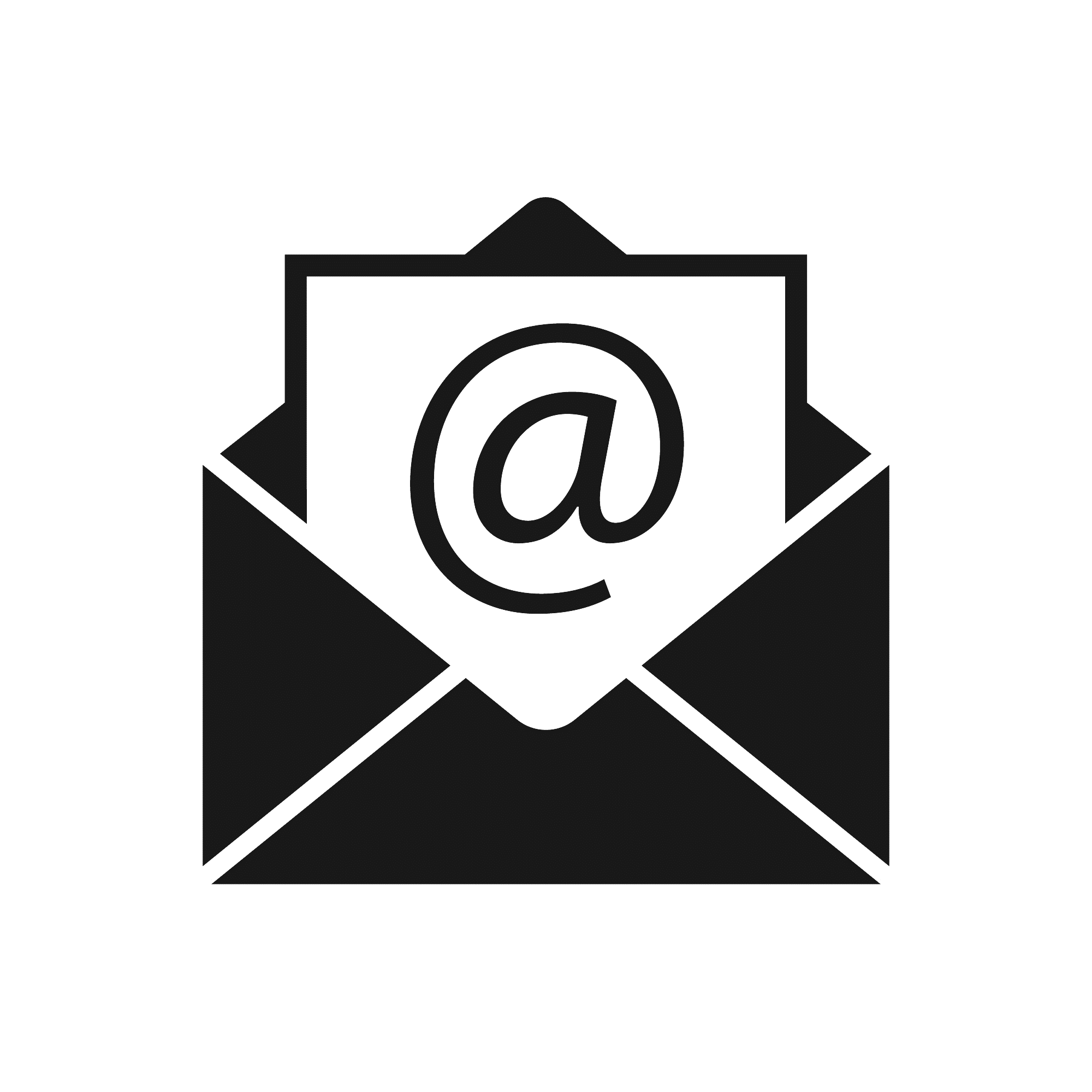 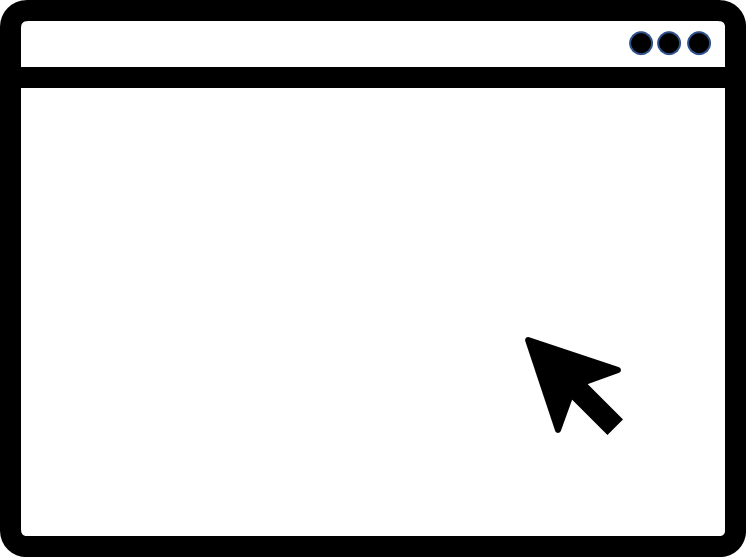 Centralized Case Management OperationsU.S. Department of Health & Human Services200 Independence Avenue, S.W.Room 509F HHH Bldg.Washington, D.C. 20201
OCRComplaint@hhs.gov
ocrportal.HHS.gov
March 2024
Medicare Rights & Protections
49
[Speaker Notes: This slide has animation.
Presenter Notes
Government programs that pay for health care—like Medicare, Medicaid, and the military and veterans health care programs—are covered by the Health Insurance Portability and Accountability Act (HIPAA) privacy and security rules.
If you believe Medicare has violated your privacy rights, you may file a complaint by mail, email, or electronically via the Office of Civil Rights (OCR) Complaint Portal.
Centralized Case Management OperationsU.S. Department of Health & Human Services200 Independence Avenue, S.W.Room 509F HHH Bldg.Washington, D.C. 20201
OCRComplaint@hhs.gov 
ocrportal.HHS.gov
Filing a complaint won’t affect your Medicare benefits.]
Check Your Knowledge: Question 5
You may file a complaint in writing by email or mail, or via the Office of Civil Rights (OCR) Complaint Portal. 
True
False
March 2024
Medicare Rights & Protections
50
[Speaker Notes: This slide has animation.
Presenter Notes
Check Your Knowledge—Question 5
You may file a complaint in writing by email or mail, or via the Office of Civil Rights (OCR) Complaint Portal.  
True
False
Answer: a. True
If you believe Medicare has violated your privacy rights, you may file a complaint by mail, fax, email, or electronically via the Office of Civil Rights (OCR) Complaint Portal.
Centralized Case Management OperationsU.S. Department of Health & Human Services200 Independence Avenue, S.W.Room 509F HHH Bldg.Washington, D.C. 20201
OCRComplaint@hhs.gov  
ocrportal.HHS.gov
Filing a complaint won’t affect your Medicare benefits.]
Lesson 5Additional Protections
[Speaker Notes: Presenter Notes
Lesson 5, “Additional Protections,” explains:
Advance directives
The Medicare Beneficiary Ombudsman]
Lesson 5 Objectives
At the end of this lesson, you’ll be able to: 
Explain common types of advance directives and their purpose
Explain what a Medicare Beneficiary Ombudsman does
March 2024
Medicare Rights & Protections
52
[Speaker Notes: Presenter Notes
At the end of this lesson, you’ll be able to:
Explain common types of advance directives and their purpose
Explain what a Medicare Beneficiary Ombudsman does]
Advance Directives
Definition
A legal document stating how you want medical decisions to be made if you can’t make them for yourself
Types
Health care proxy (durable power of attorney)
Living will
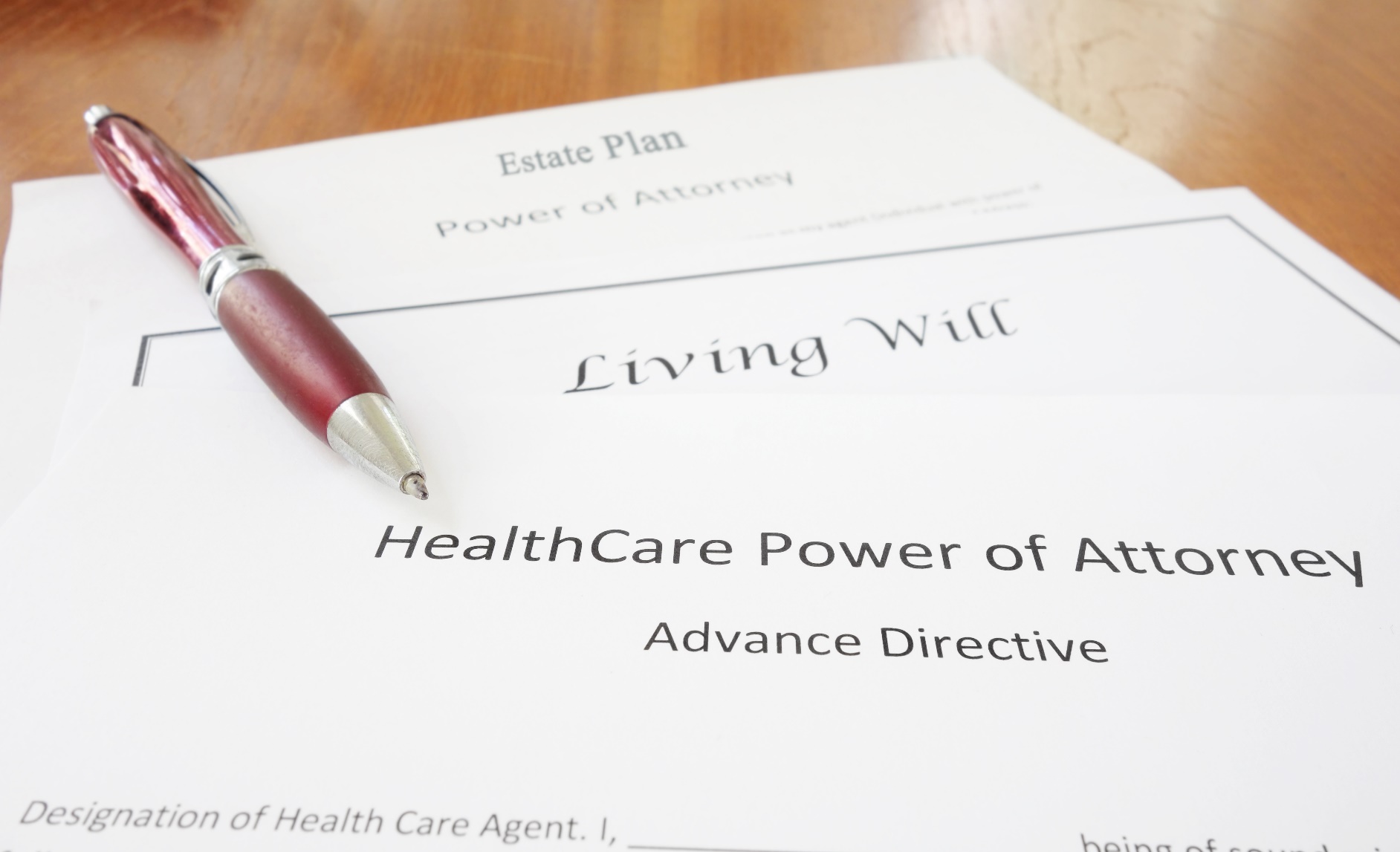 March 2024
Medicare Rights & Protections
53
[Speaker Notes: This slide has animation.
Presenter Notes
Advance directives are legal documents that allow you to put in writing what kind of health care you would want if you’re too ill to speak for yourself. 
Advance directives most often include a health care proxy (durable power of attorney) and a living will. Talking with your family, friends, and health care providers about your wishes is important, but these legal documents ensure that your wishes are followed. It’s better to think about these important decisions before you’re ill or a crisis occurs. 
A health care proxy (sometimes called a durable power of attorney for health care) is used to name the person you wish to make health care decisions for you if you aren’t able to make them yourself. Having a health care proxy is important because if you suddenly aren’t able to make your own health care decisions, someone you trust will be able to make these decisions for you.
A living will is another way to make sure your voice is heard. It states which medical treatment(s) you’ll accept or refuse if your life is threatened. For example, dialysis for kidney failure, a breathing machine if you can’t breathe on your own, cardiopulmonary resuscitation if your heart and breathing stop, or tube feeding if you can no longer eat.]
Who Helps to Review and Resolve Complaints?
Medicare Beneficiary Ombudsman makes sure information is available to help you:
Make health care decisions that are right for you
Understand your Medicare rights and protections
Competitive Acquisition Ombudsman helps resolve your Medicare complaints about certain:
Durable medical equipment (DME)
Prosthetics
Orthotics
Supplies
March 2024
Medicare Rights & Protections
54
[Speaker Notes: This slide has animation.
Presenter Notes
An ombudsman is a person who reviews complaints and helps resolve them. 
The Medicare Beneficiary Ombudsman helps you with complaints, grievances, and information requests about Medicare. The Medicare Beneficiary Ombudsman helps you and your representatives with questions and complaints, and they make sure information is available to help you:
Make health care decisions that are right for you
Understand your Medicare rights and protections
The Competitive Acquisition Ombudsman responds to individual and supplier questions, issues, and complaints, and helps to resolve your complaints about certain durable medical equipment (DME), prosthetics, orthotics, and supplies (DMEPOS). Whenever you have a complaint about equipment or supplies covered by the CBP, you should first contact your supplier so they can address the issue. 
IMPORTANT: All DMEPOS Competitive Bidding Program (CBP) Round 2021 contracts for off-the-shelf (OTS) back and knee braces expired on December 31, 2023. As of January 1, 2024, there is a temporary gap period for the DMEPOS CPB. CMS plans to conduct bidding for the next round of the DMEPOS CBP after going through notice and comment rulemaking to further strengthen the DMEPOS CBP.
The Ombudsman reviews the concerns raised by people with Medicare through 1-800-MEDICARE (1-800-633-4227) (TTY: 1-877-486-2048), and through State Health Insurance Assistance Programs (SHIPs). To find the number for your local SHIP, visit shiphelp.org.
Visit Medicare.gov/basics/your-medicare-rights/get-help-with-your-rights-protections for information on inquiries and complaints, activities of the Ombudsman, and what people with Medicare need to know.
The Ombudsman reports yearly to Congress.]
Check Your Knowledge: Question 6
Advance directives are legal documents that allow you to put in writing what kind of health care you would want if you’re too ill to speak for yourself. 
True
False
March 2024
Medicare Rights & Protections
55
[Speaker Notes: This slide has animation.
Presenter Notes
Check Your Knowledge—Question 6
Advance directives are legal documents that allow you to put in writing what kind of health care you would want if you’re too ill to speak for yourself. 
True
False
Answer: a. True 
Advance directives most often include a health care proxy (durable power of attorney) and a living will. Talking with your family, friends, and health care providers about your wishes is important, but these legal documents ensure that your wishes are followed. It’s better to think about these important decisions before you’re ill or a crisis occurs. 
A health care proxy (sometimes called a durable power of attorney for health care) is used to name the person you wish to make health care decisions for you if you aren’t able to make them yourself. Having a health care proxy is important because if you suddenly aren’t able to make your own health care decisions, someone you trust will be able to make these decisions for you.
A living will is another way to make sure your voice is heard. It states which medical treatment(s) you’ll accept or refuse if your life is threatened. For example, dialysis for kidney failure, a breathing machine if you can’t breathe on your own, cardiopulmonary resuscitation if your heart and breathing stop, or tube feeding if you can no longer eat.]
Medicare Resources
March 2024
Medicare Rights & Protections
56
[Speaker Notes: Presenter Notes
This slide (and the two that follow) provides information about additional resources and products. You may want to highlight those that are most relevant to your audience.
Continued on next slide.]
Medicare Resources (continued)
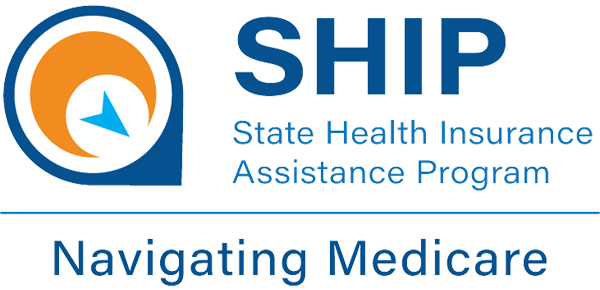 March 2024
Medicare Rights & Protections
57
[Speaker Notes: Presenter Notes 
Go to next slide for selected Medicare products.]
Medicare Products
To review the Medicare products listed in this table and other helpful products, visit Medicare.gov/publications and search by keyword or product number.
To order multiple copies (partners only), visit Productordering.cms.hhs.gov. You must register your organization.
March 2024
Medicare Rights & Protections
58
Acronyms
ALJ Administrative Law Judge 
BFCC-QIO Beneficiary and Family Centered Care-Quality Improvement Organization 
CHIP Children’s Health Insurance Program 
CMS Centers for Medicare & Medicaid Services
CORF Comprehensive Outpatient Rehabilitation Facility 
DME Durable Medical Equipment
ESRD End-Stage Renal Disease
HHA Home Health Agency

HHS Health & Human Services
HIPAA Health Insurance Portability and Accountability Act
IRE Independent Review Entity 
MA-PD Medicare Advantage Plan with Drug Coverage
MAC Medicare Administrative Contractor
MOON Medicare Outpatient Observation Notice
MRN Medicare Redetermination Notice
MSN Medicare Summary Notice
March 2024
Medicare Rights & Protections
59
Acronyms (continued)
NTP National Training Program 
OASIS Outcome and Assessment Information Set 
OCR Office for Civil Rights 
OMHA Office of Medicare Hearings and Appeals 
PDP Prescription Drug Plan
PHI Personal Health Information 
QIC Qualified Independent Contractor
SHIP State Health Insurance Assistance Programs
SNF Skilled Nursing Facility 
TTY Teletypewriter
March 2024
Medicare Rights & Protections
60
Stay Connected
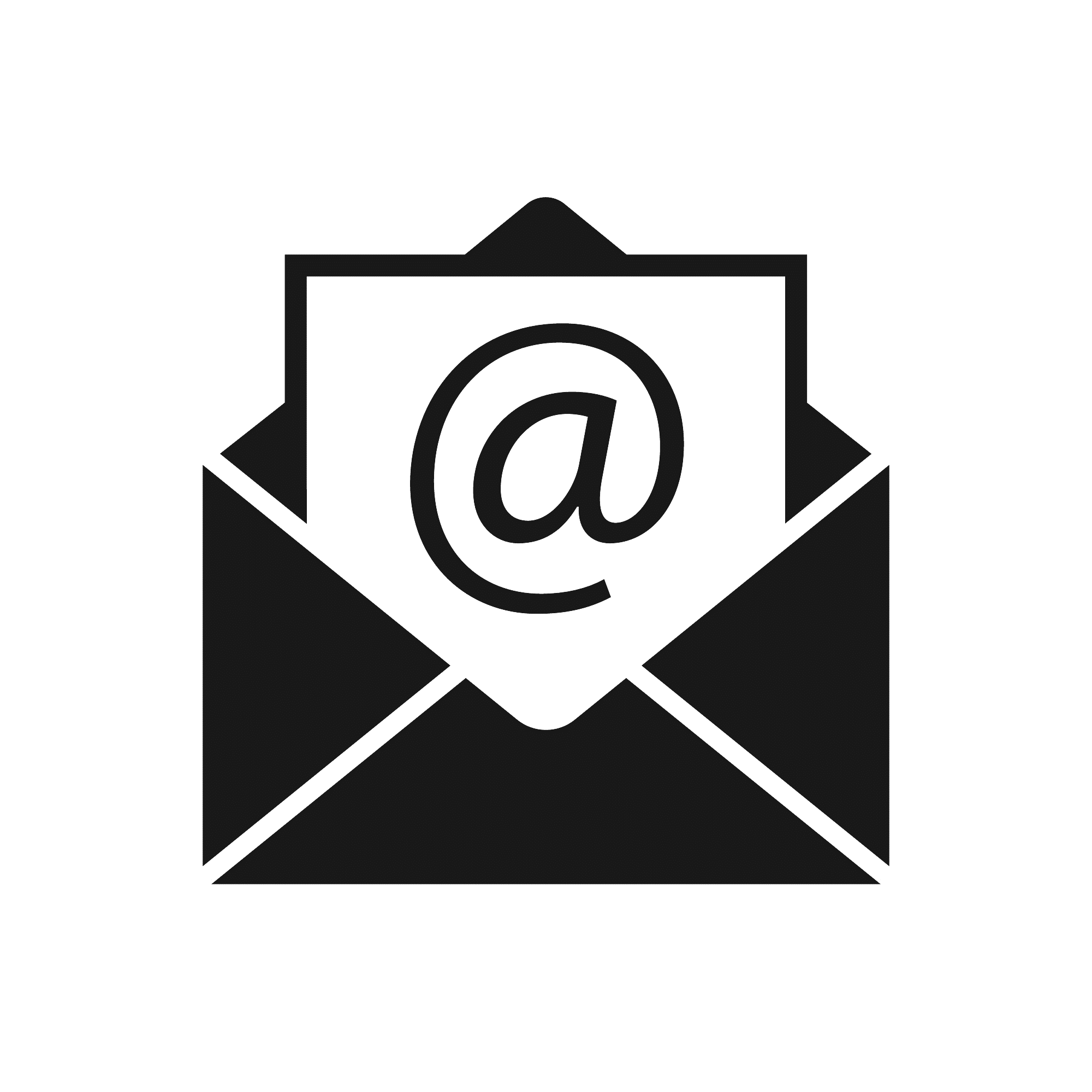 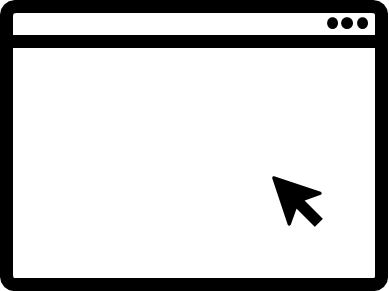 Contact us at training@cms.hhs.gov.
To find available training materials, or subscribe to our email list, visit
CMSnationaltrainingprogram.cms.gov.
Medicare Rights & Protections
March 2024
61
[Speaker Notes: Presenter Notes
Stay connected. Visit CMSnationaltrainingprogram.cms.gov to find NTP training materials and to subscribe to our email list. Contact us at training@cms.hhs.gov.]